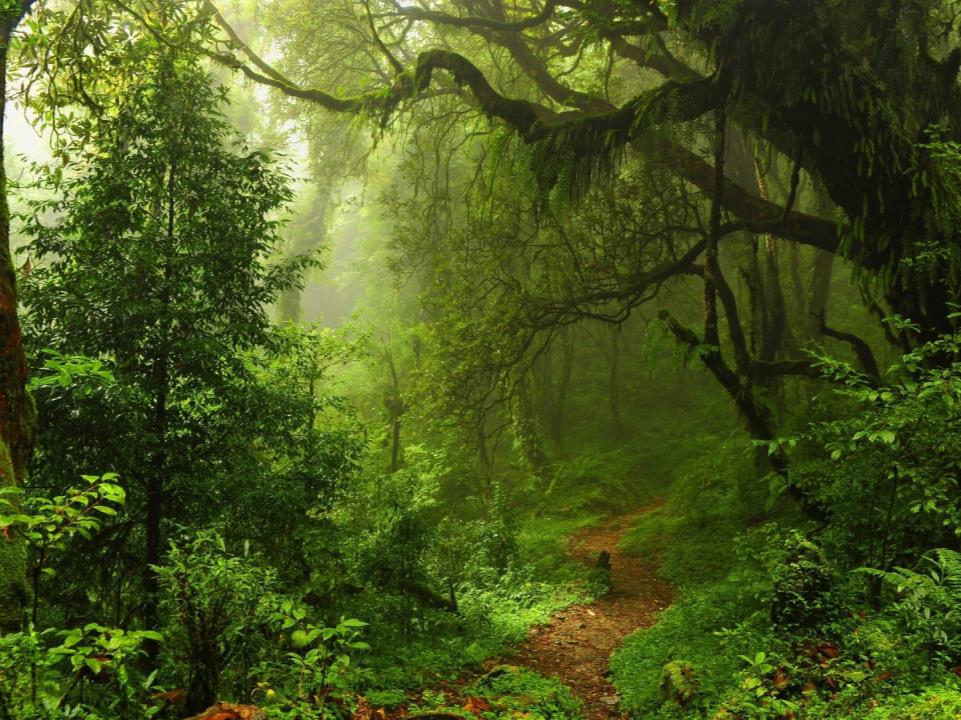 ТЕМА УРОКА
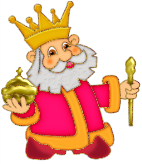 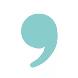 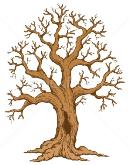 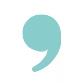 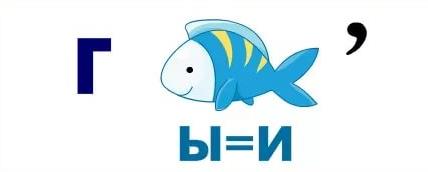 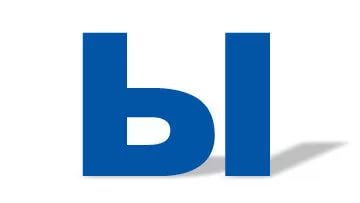 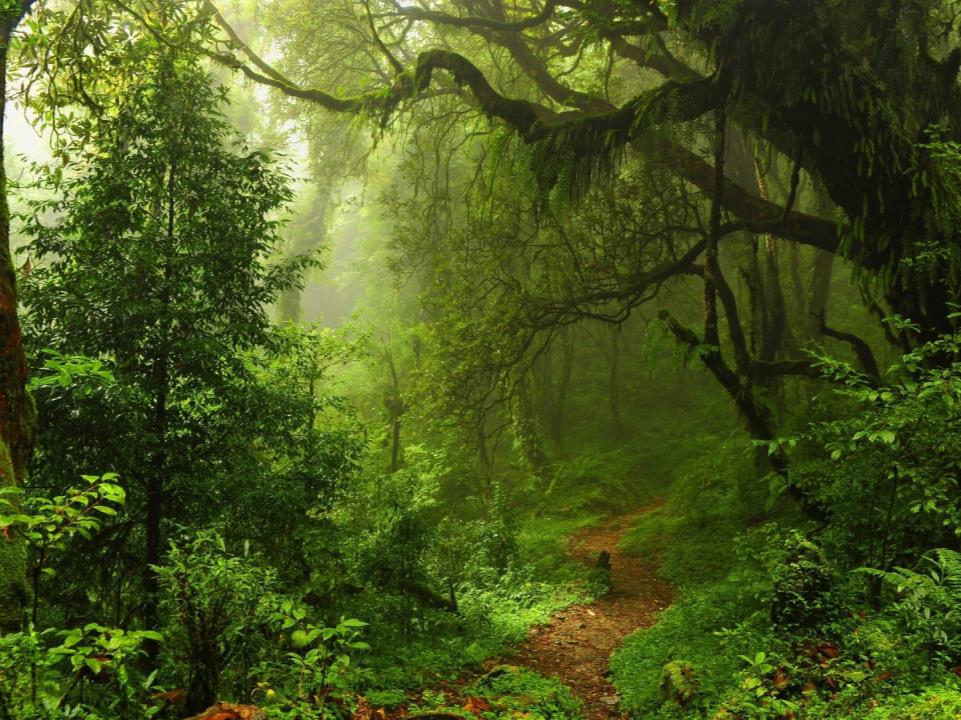 ЦАРСТВО ГРИБЫ
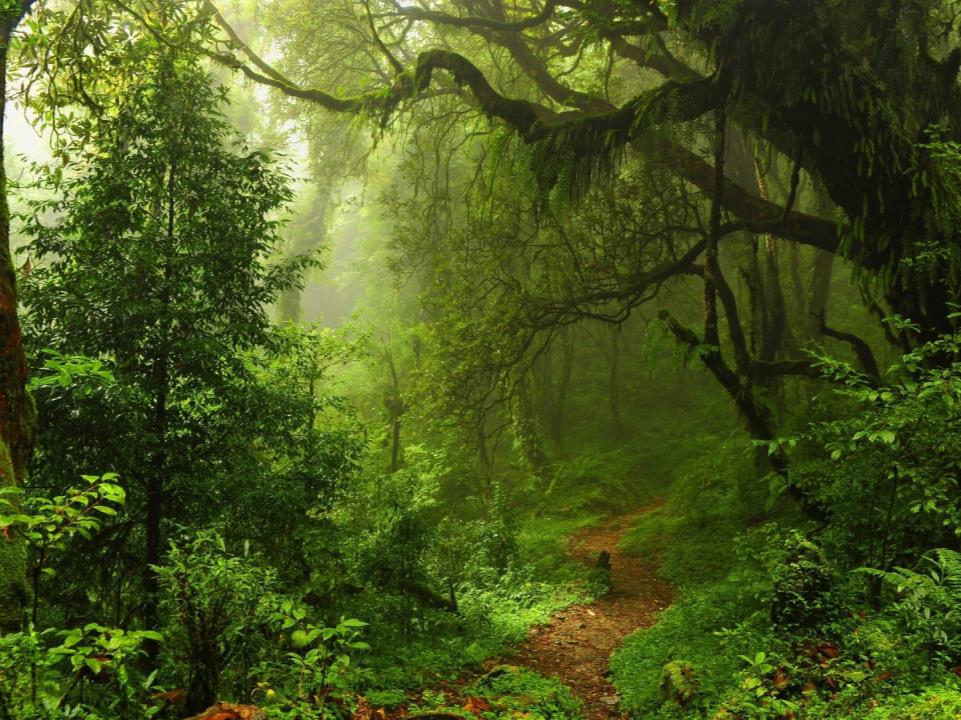 ОБЩАЯ ХАРАКТЕРИСТИКА ГРИБОВ
Есть оформленное ядро
Все грибы имеют клеточное строение;
100 тыс видов
эукариоты
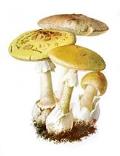 Одноклеточные
Многоклеточные
Наука о грибах
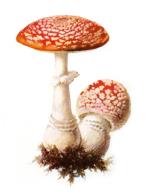 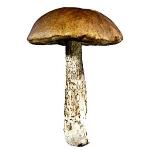 ДРОЖЖИ
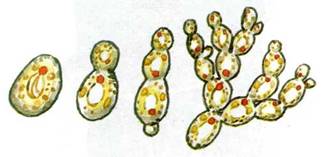 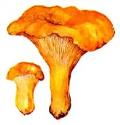 микология
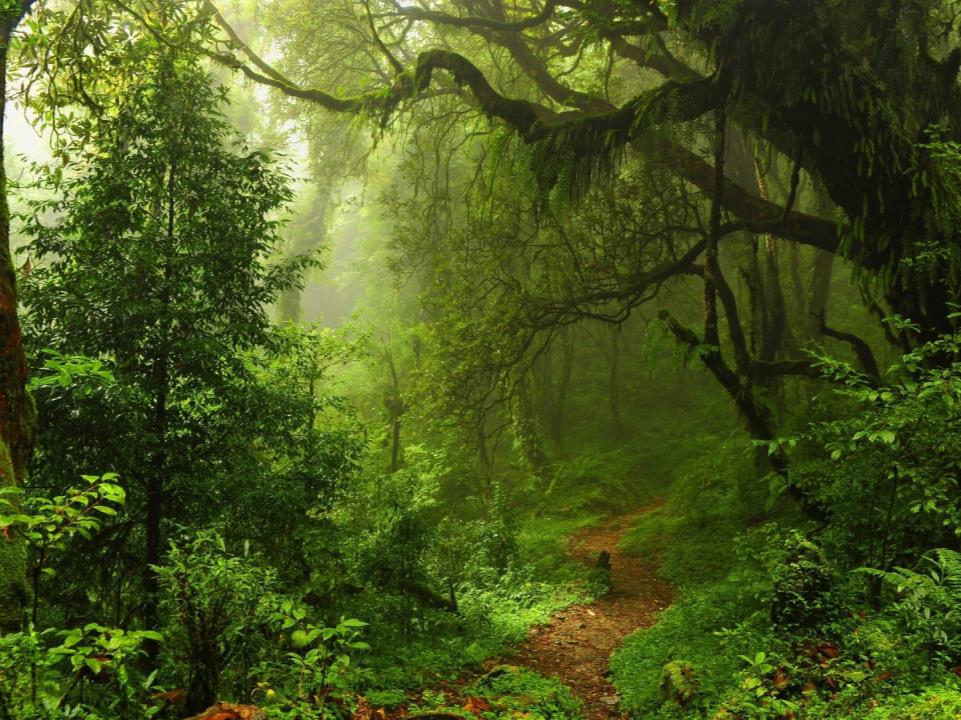 СРЕДА ОБИТАНИЯ ГРИБОВ
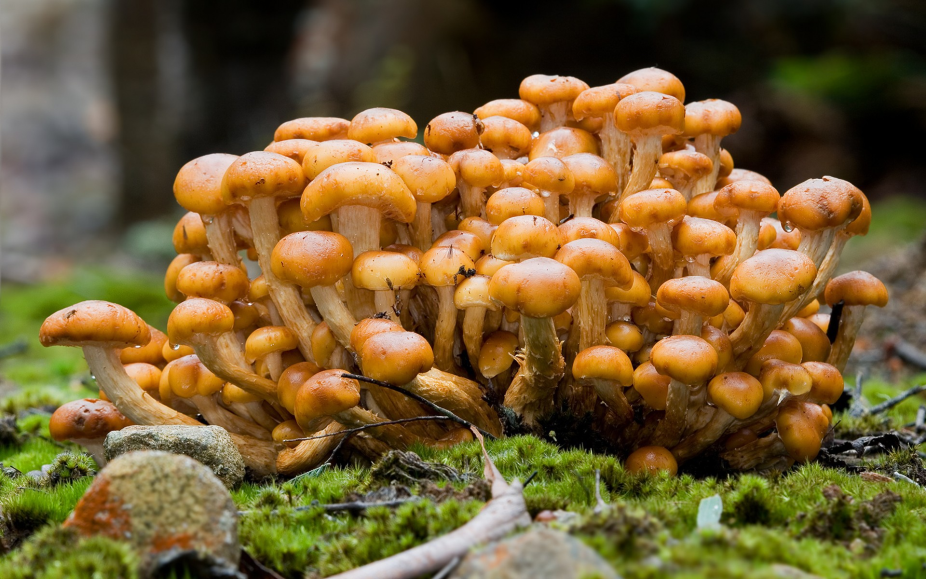 Наземно-воздушная
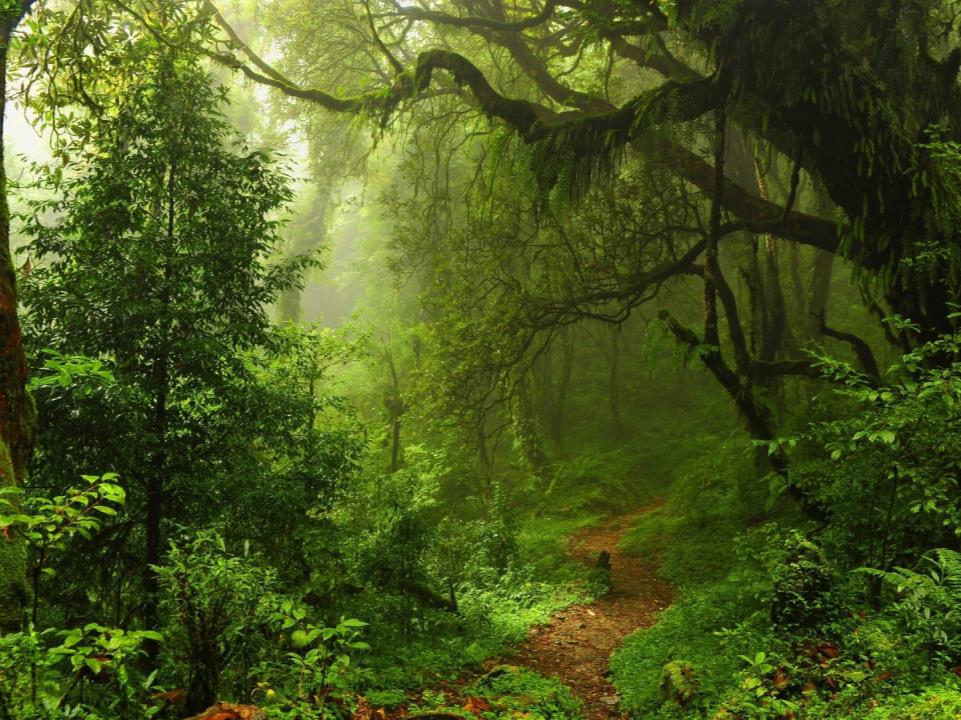 СРЕДА ОБИТАНИЯ ГРИБОВ
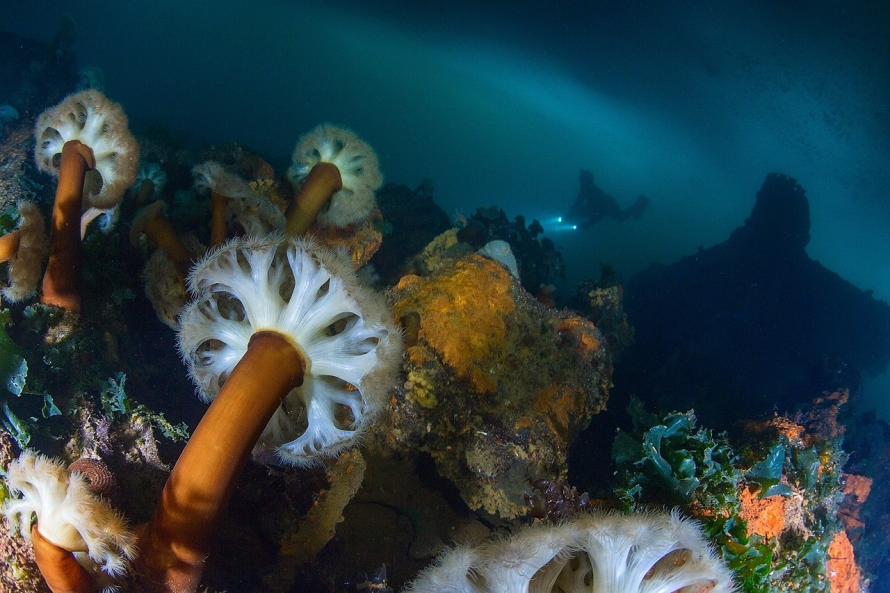 водная
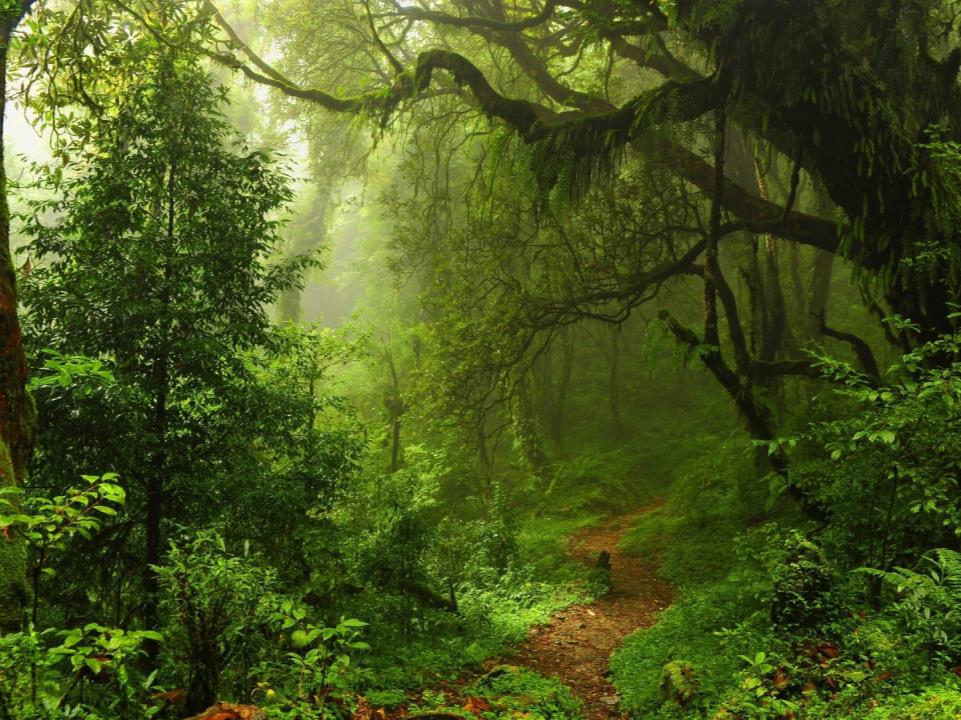 СРЕДА ОБИТАНИЯ ГРИБОВ
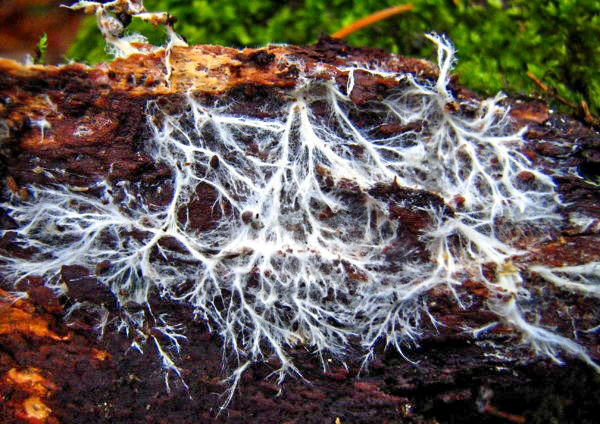 почвенная
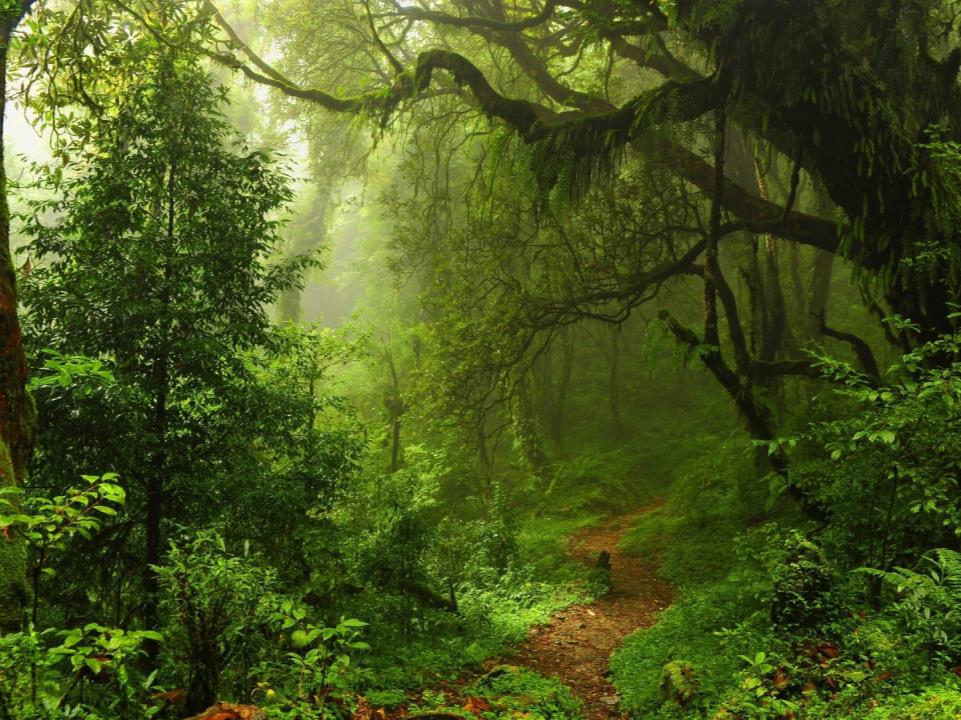 СРЕДА ОБИТАНИЯ ГРИБОВ
организменная
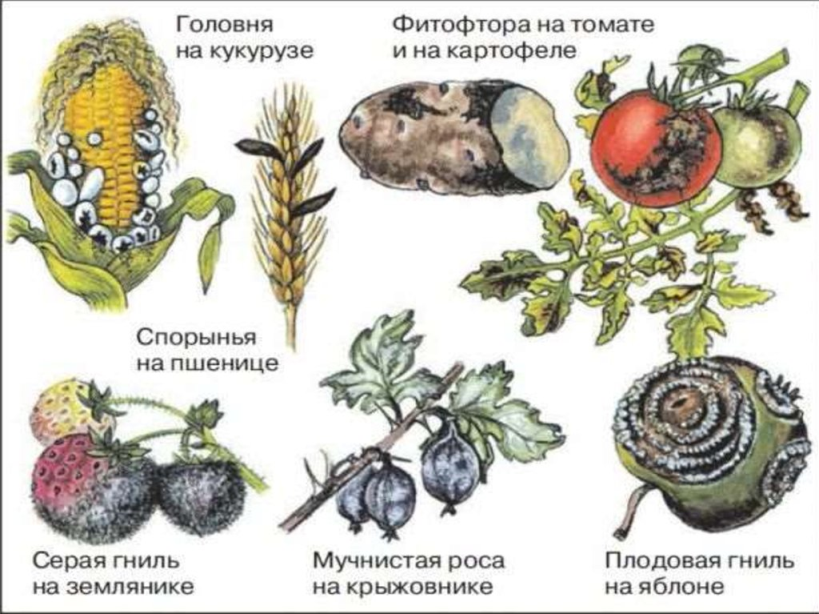 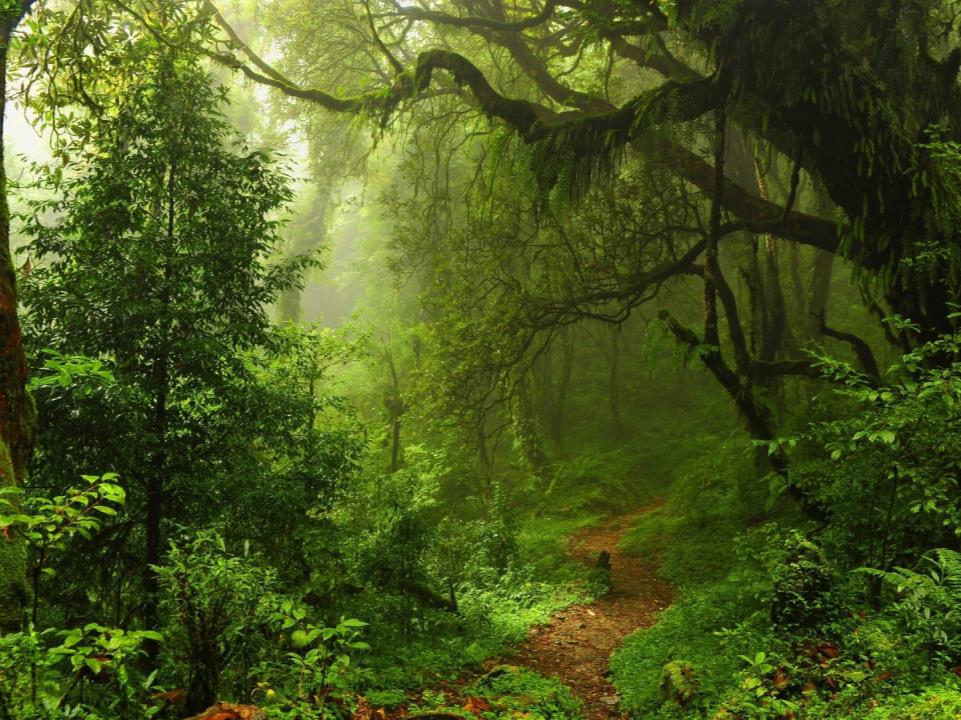 СТРОЕНИЕ КЛЕТКИ ГРИБОВ
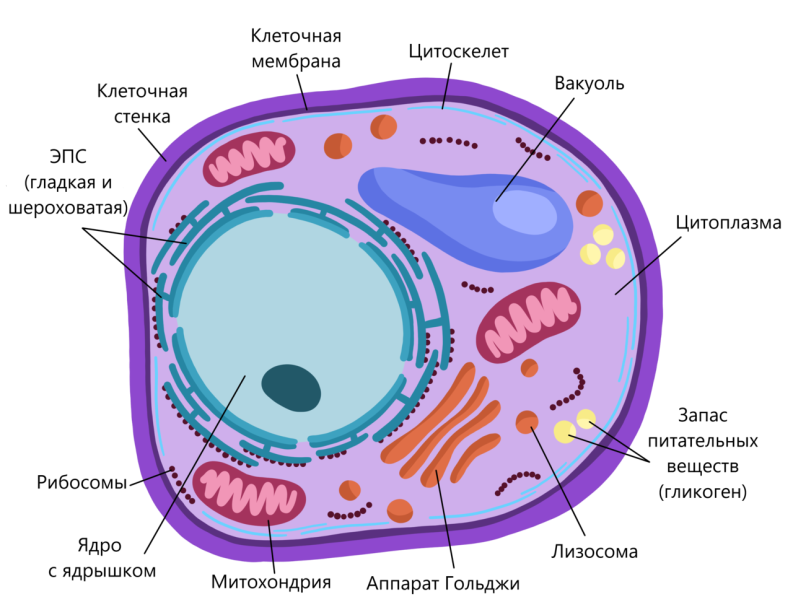 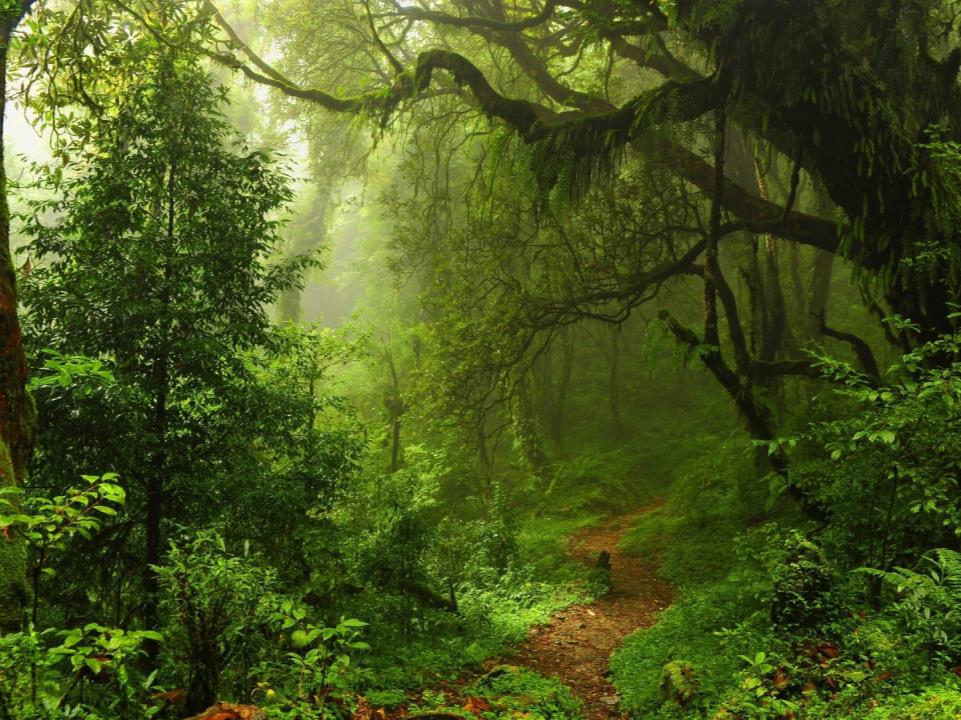 Черты сходства грибов с другими царствами
РАСТЕНИЯ
ЖИВОТНЫЕ
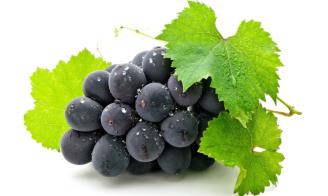 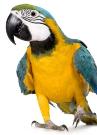 -ПИТАЮТСЯ ТОЛЬКО ГОТОВЫМИ ОРГАНИЧЕСКИМИ ВЕЩЕСТВАМИ –ГЕТЕРОТРОФЫ;
- КОНЕЧНЫЙ ПРОДУКТ ОБМЕНА – МОЧЕВИНА;
- ЗАПАСНОЕ ПИТАТЕЛЬНОЕ ВЕЩЕСТВО – ГЛИКОГЕН;
-КЛЕТОЧНАЯ СТЕНКА ИЗ ХИТИНА (ПОЛИСАХАРИД, ИЗ КОТОРОГО СОСТОИТ НАРУЖНЫЙ СКЕЛЕТ ЧЛЕНИСТОНОГИХ)
НЕПОДВИЖНЫ;
ПОСТОЯННО РАСТУТ В ВЕРХУШЕЧНОЙ ЧАСТИ;
КЛЕТКИ ИМЕЮТ КЛЕТОЧНЫЕ СТЕНКИ;
-ПИТАЮТСЯ ПУТЁМ ВСАСЫВАНИЯ
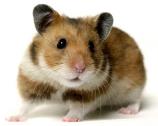 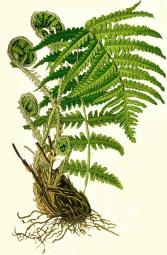 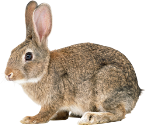 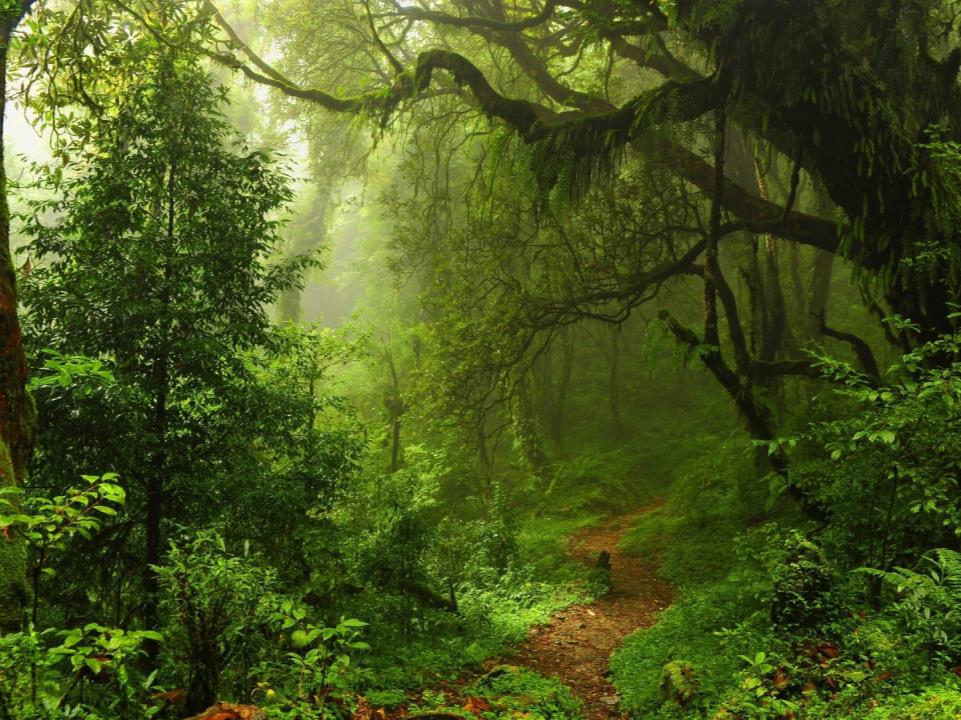 СТРОЕНИЕ ГРИБА
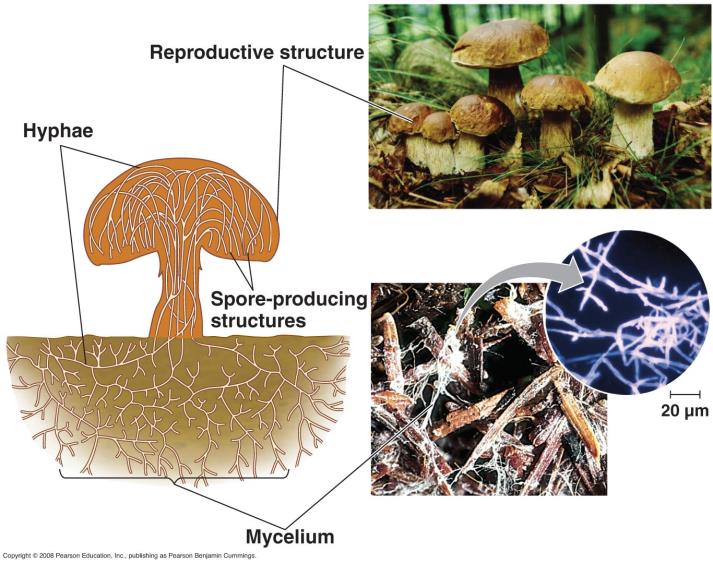 ПЛОДОВОЕ ТЕЛО
ГИФЫ
ОБРАЗОВАНИЕ СПОР
ГРИБНИЦА
МИЦЕЛИЙ
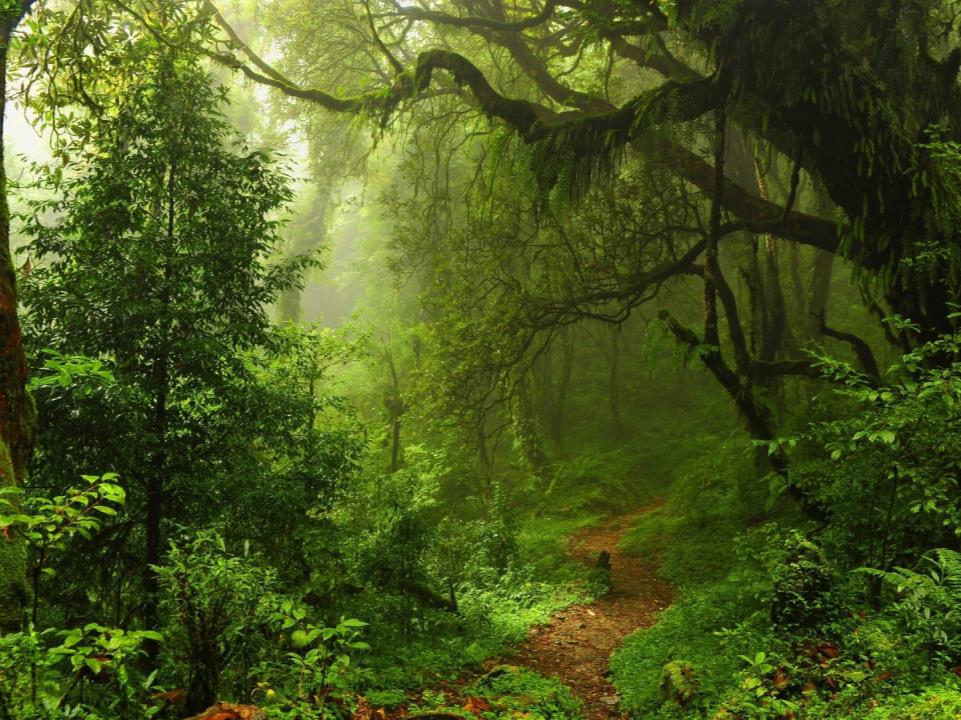 ПИТАНИЕ ГРИБОВ
САПРОТРОФЫ
ПАРАЗИТЫ
ХИЩНИКИ
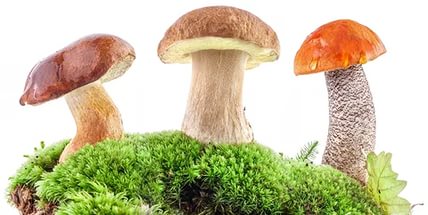 СИМБИОНТЫ
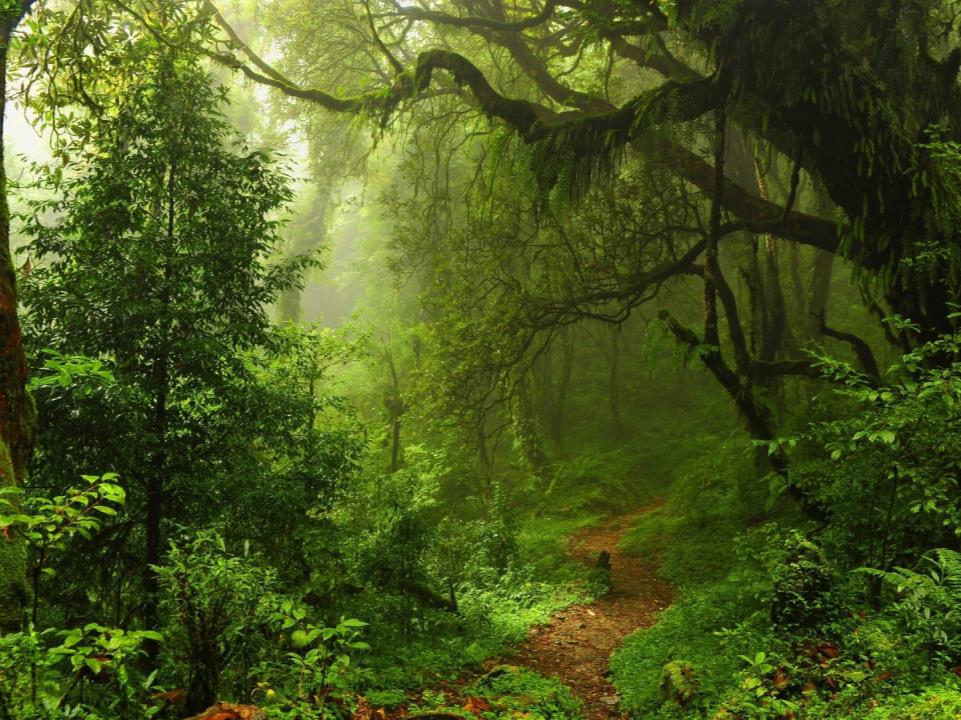 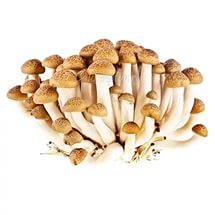 САПРОТРОФЫ
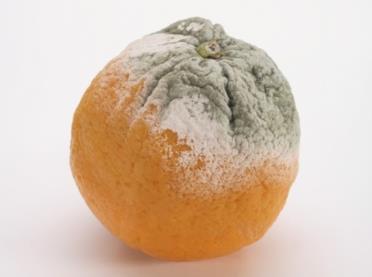 - используют для питания органические вещества погибших организмов или выделения (экскременты) животных. Утилизируя мертвую органику, они вместе с сапротрофными бактериями участвуют в круговороте веществ. Примерами грибов-сапротрофов являются пеницилл и мукор, образующие плесневый налет на продуктах питания.
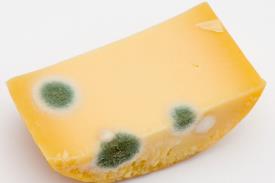 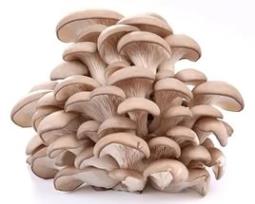 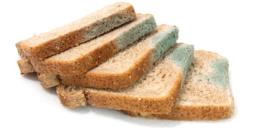 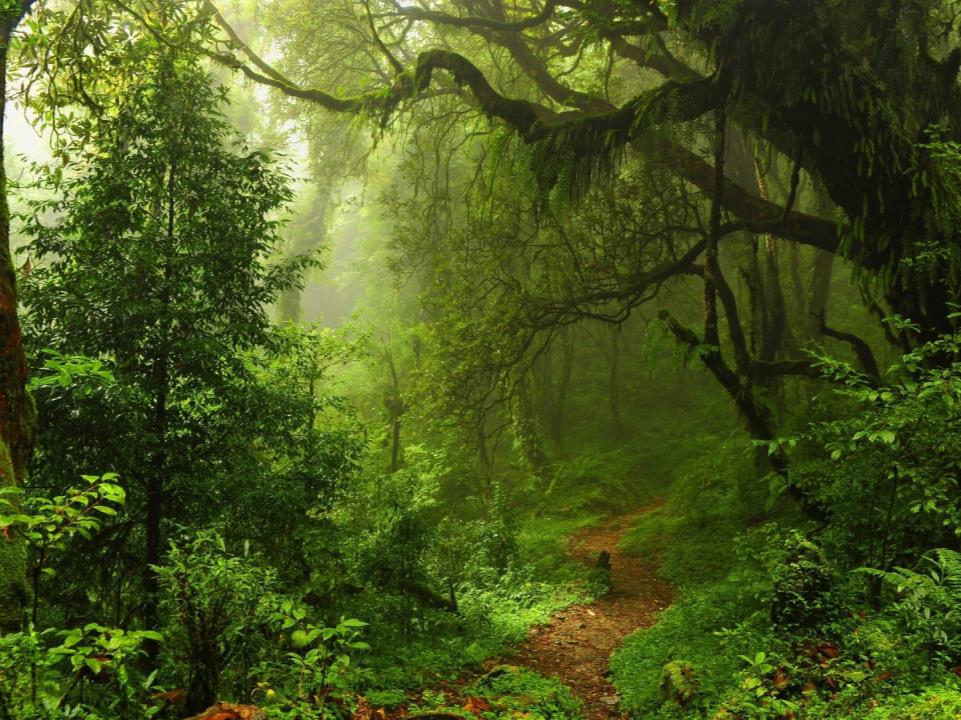 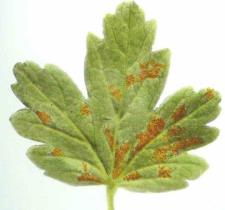 ПАРАЗИТЫ
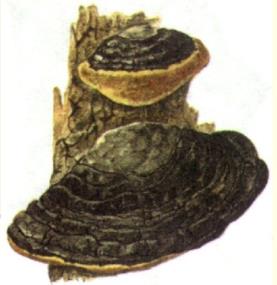 - используют в качестве источника питания другие живые организмы (животные, растения, другие грибы). Как правило, паразитические грибы проникают в тело хозяина через поврежденные покровы или используют естественные отверстия, например устьица (у растений).
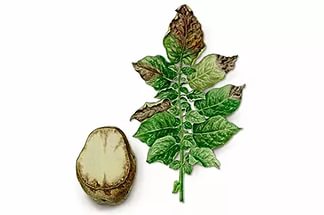 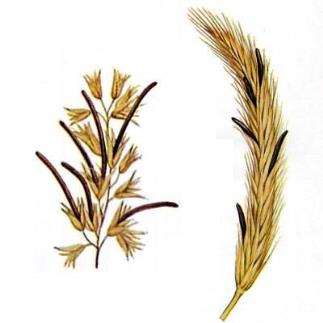 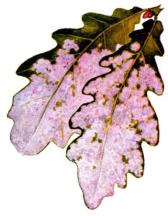 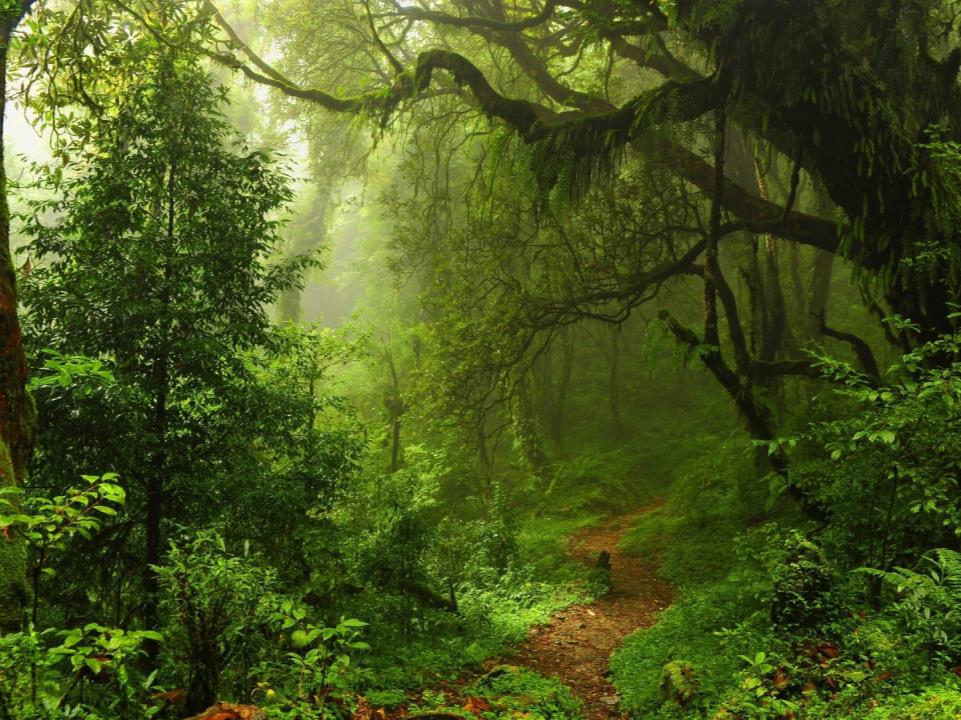 ХИЩНИКИ
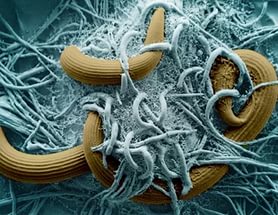 - ловят обитающих в почве червей-нематод и одноклеточные организмы– амёб, пользуясь клейкими гифами или специальными петлями-ловушками, которые от прикосновения к ним мгновенно набухают и стягивают жертву, высасывая из неё содержимое.
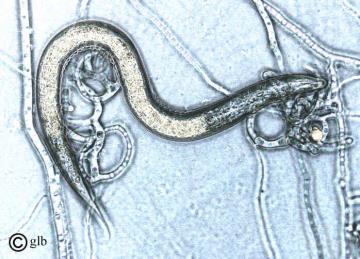 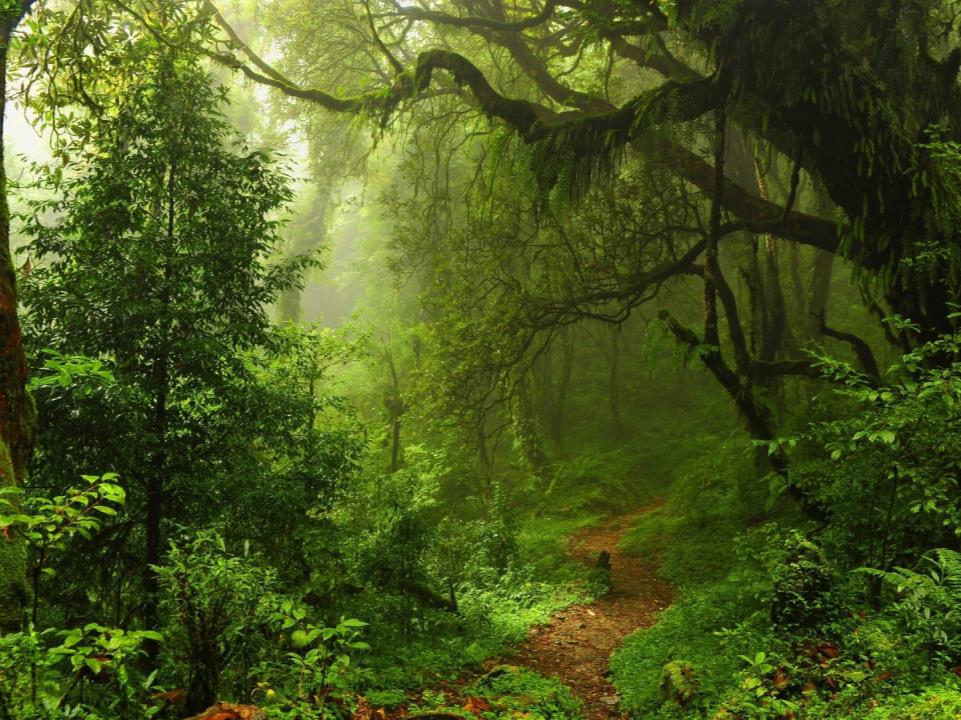 СИМБИОНТЫ
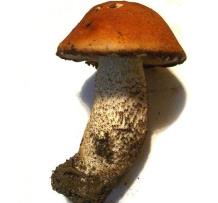 - вступают во взаимовыгодные отношения с высшими растениями, образуя микоризу. Более 90% всех семенных растений имеют микоризу. Гифы гриба оплетают корень растения и могут даже проникать внутрь его. При этом гриб получает от растения необходимые ему органические вещества (углеводы и аминокислоты) и одновременно снабжает растение неорганическими соединениями. Симбионтами растений являются многие грибы (подберезовик, подосиновик, белый гриб и др.).
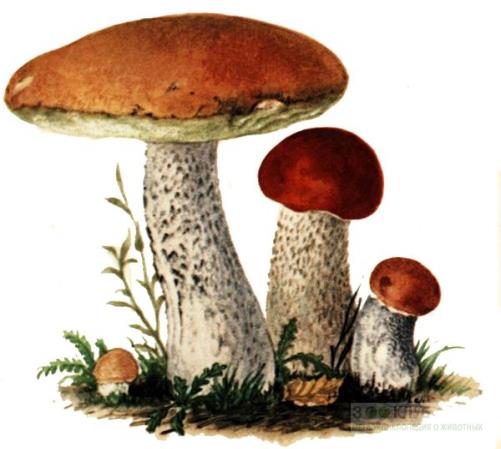 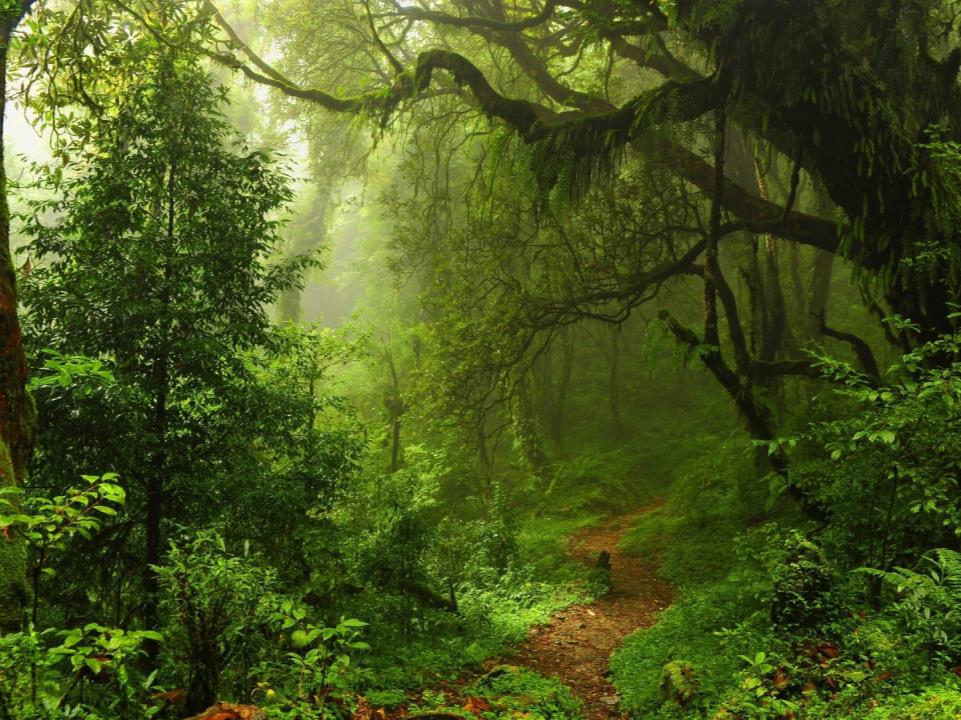 СИМБИОТИЧЕСКАЯ СВЯЗЬ ГРИБОВ И ДЕРЕВЬЕВ
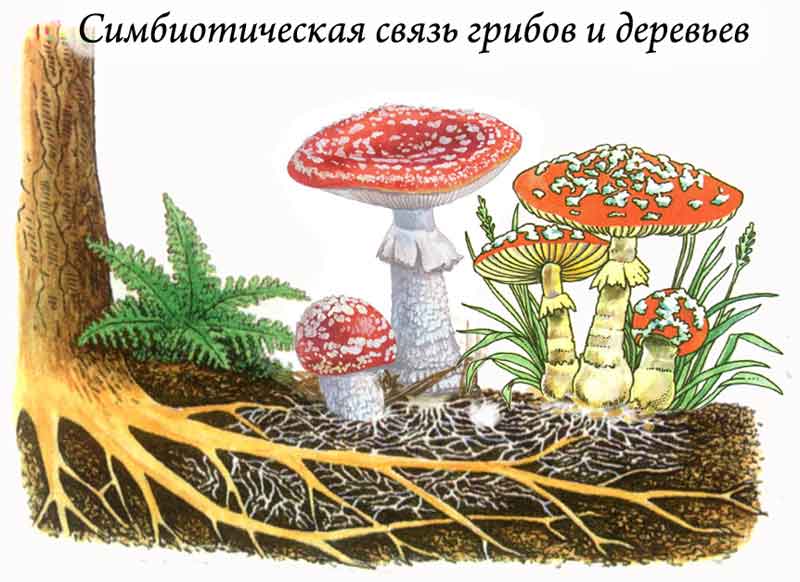 МИКОРИЗА
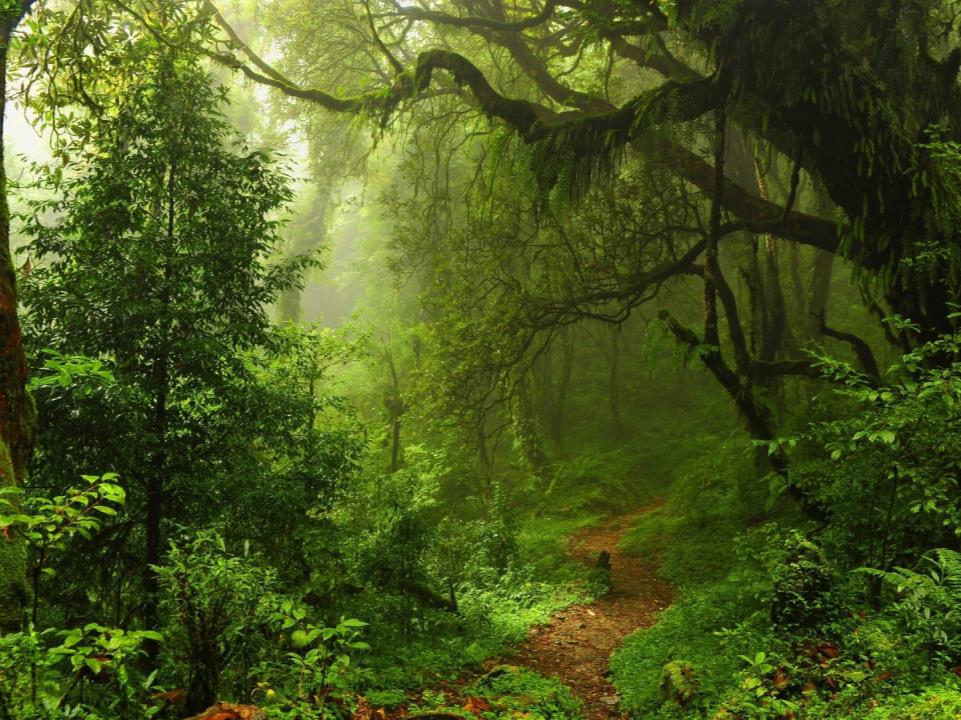 СИМБИОТИЧЕСКАЯ СВЯЗЬ ГРИБОВ И ДЕРЕВЬЕВ
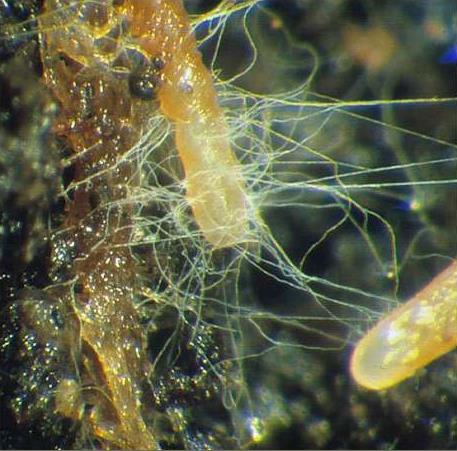 МИКОРИЗА
= ГРИБОКОРЕНЬ
- симбиоз гриба и растения.
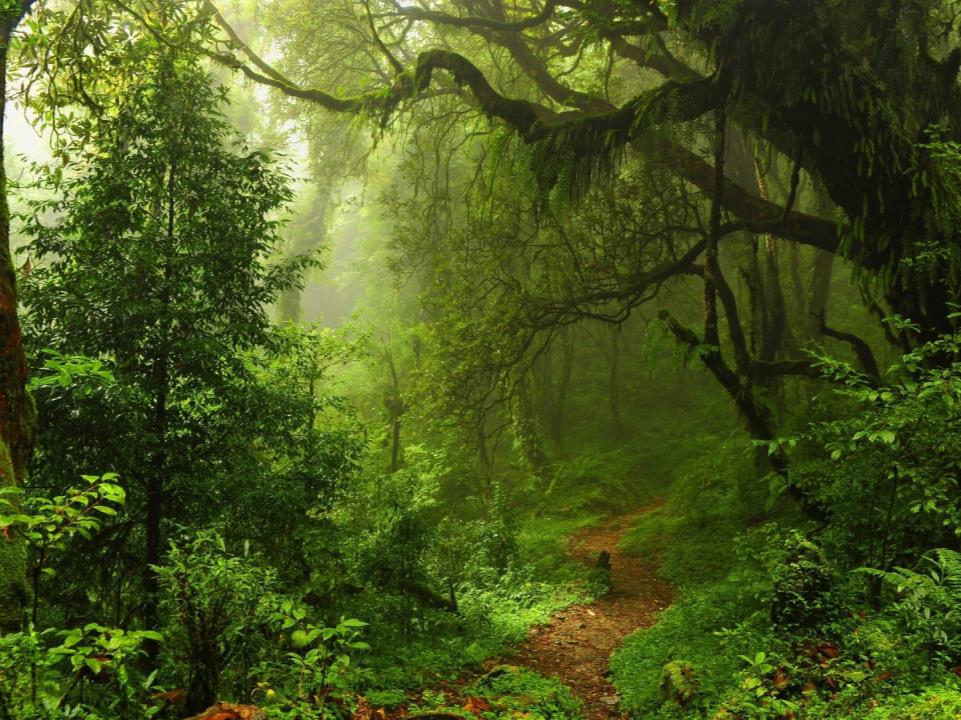 В ПИЩЕВОМ ОТНОШЕНИИ
СЪЕДОБНЫЕ
УСЛОВНО-СЪЕДОБНЫЕ
ЯДОВИТЫЕ
-БЕЛЫЕ
-РЫЖИКИ
-ПОДБЕРЁЗОВИКИ
-ПОДОСИНОВИКИ
-МАСЛЯТА
-ЛИСИЧКИ
-МОХОВИКИ
-СЫРОЕЖКИ
-ОПЯТА
-СМОРЧКИ
-СТРОЧКИ
-ВОЛНУШКИ
-ГРУЗДИ
-РЯДОВКИ
-БЛЕДНАЯ ПОГАНКА
-МУХОМОР КРАСНЫЙ
-ГАЛЕРИНА ОКАЙМЛЕННАЯ
-СЫРОЕЖКА МЭЙРА
-САТАНИНСКИЙ
-ЛОЖ.ОПЯТА
-ЛОЖ.ЛИСИЧКИ
В ПИЩУ СЛЕДУЕТ УПОТРЕБЛЯТЬ ТОЛЬКО СВЕЖИЕ МОЛОДЫЕ ГРИБЫ!!!
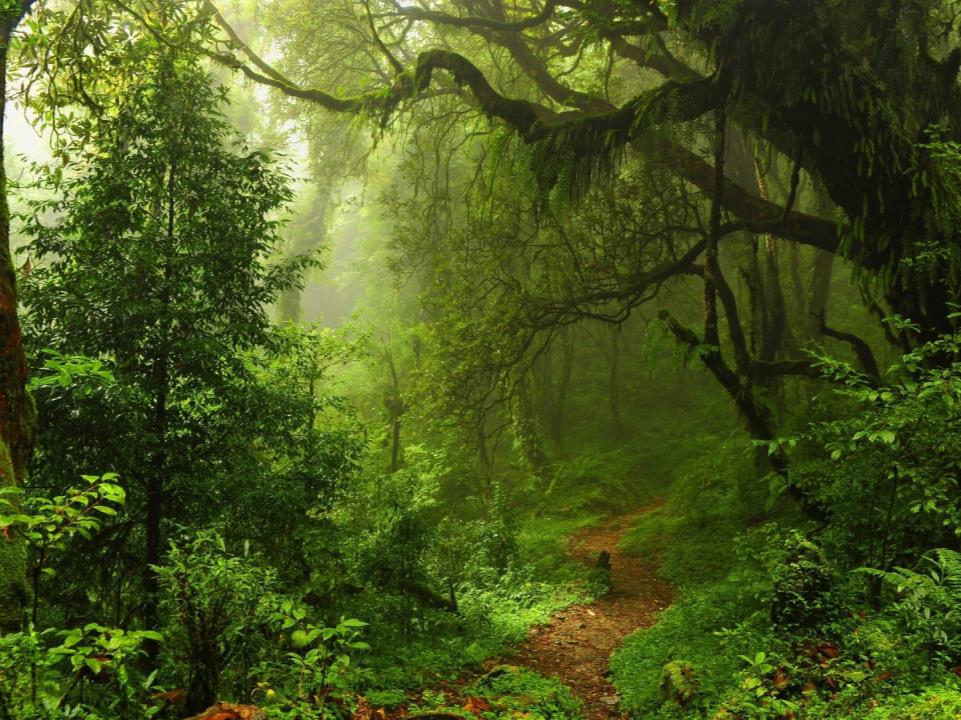 ГЛАВНОЕ ПРАВИЛО ПРИ СБОРЕ ГРИБОВ:

ЕСЛИ НЕ УВЕРЕН, ЧТО ЭТОТ ГРИБ СЪЕДОБЕН, БРАТЬ ЕГО НЕЛЬЗЯ!
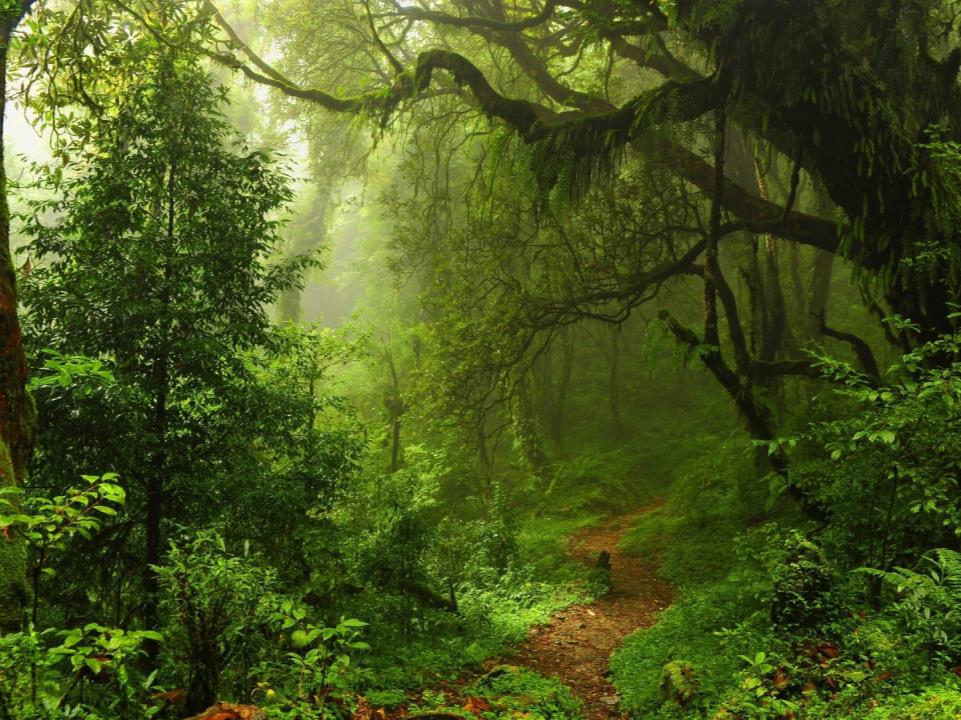 СЪЕДОБНЫЕ
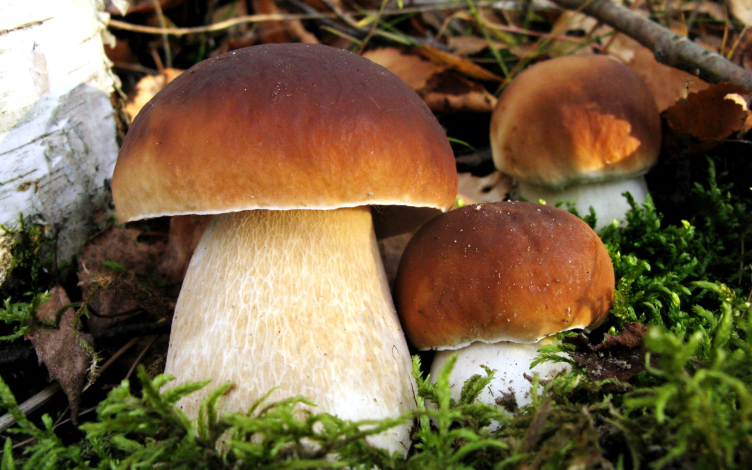 белый гриб (боровик)
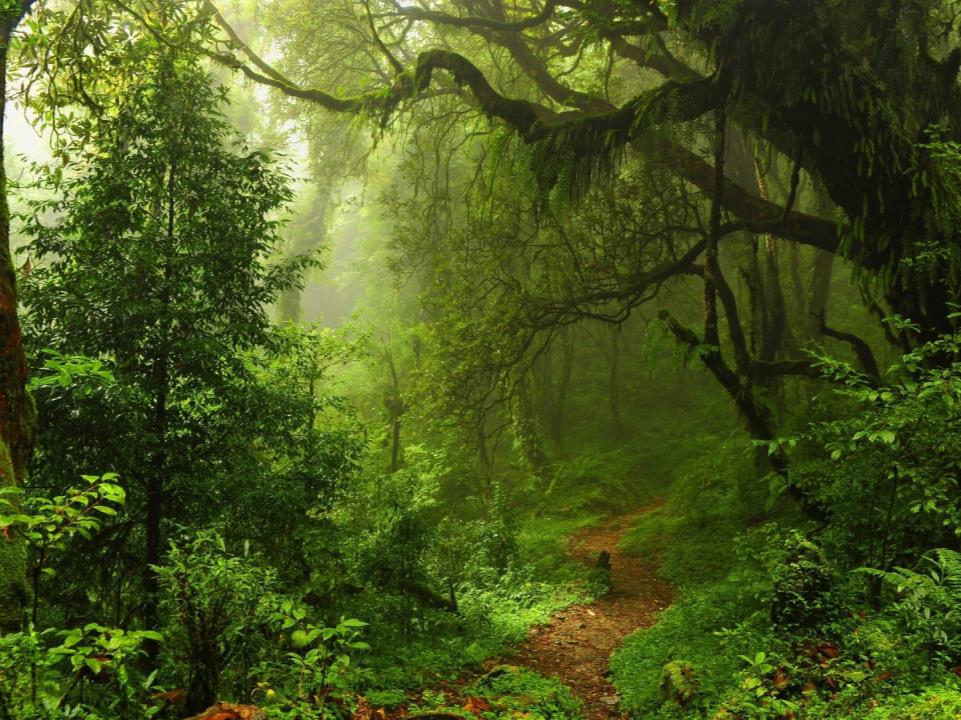 СЪЕДОБНЫЕ
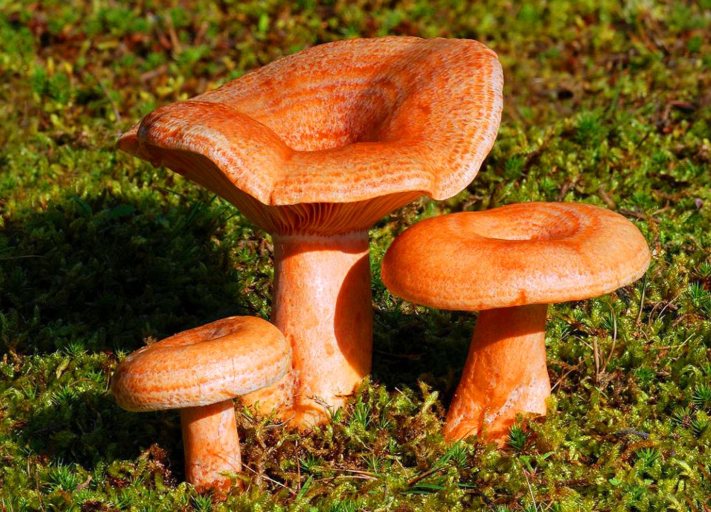 рыжик
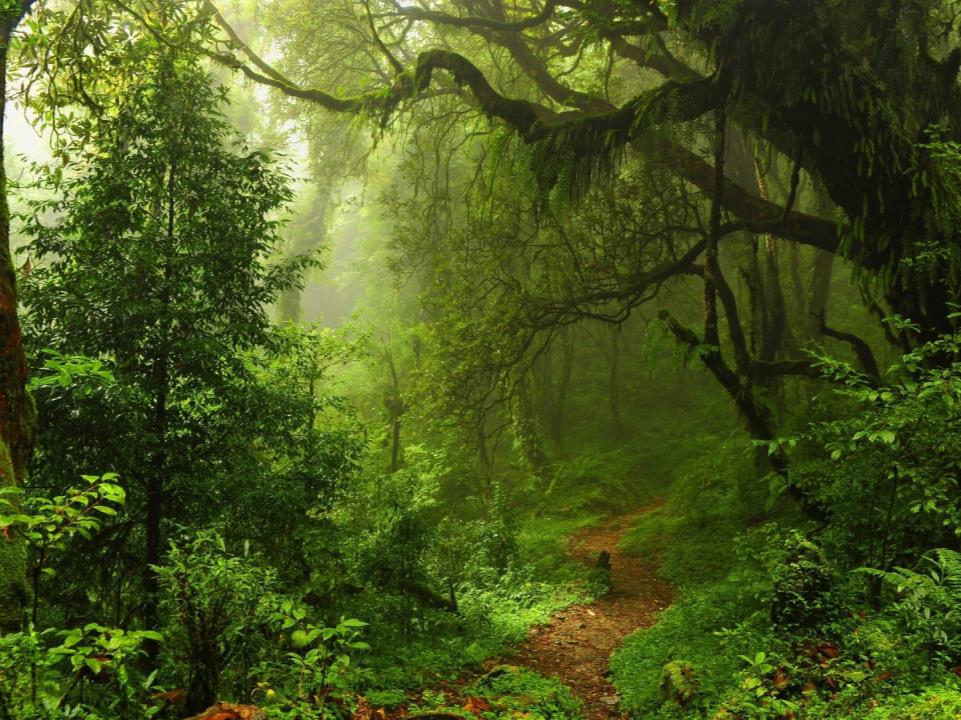 СЪЕДОБНЫЕ
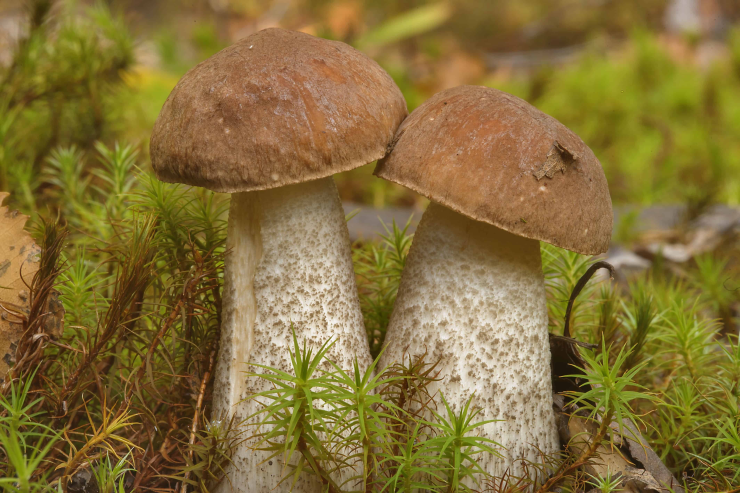 подберёзовик
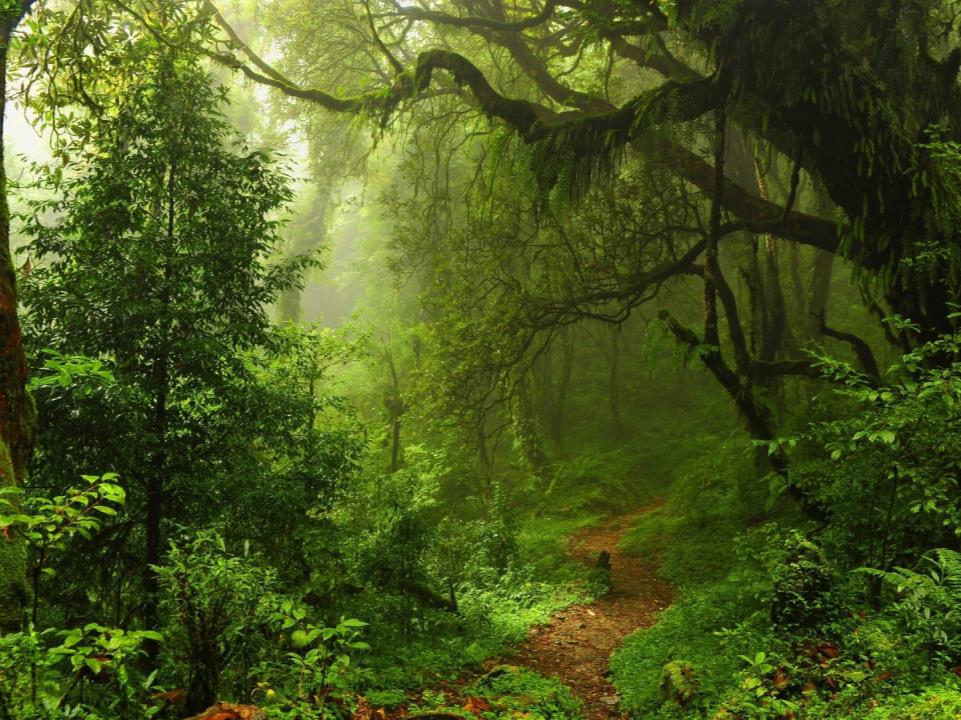 СЪЕДОБНЫЕ
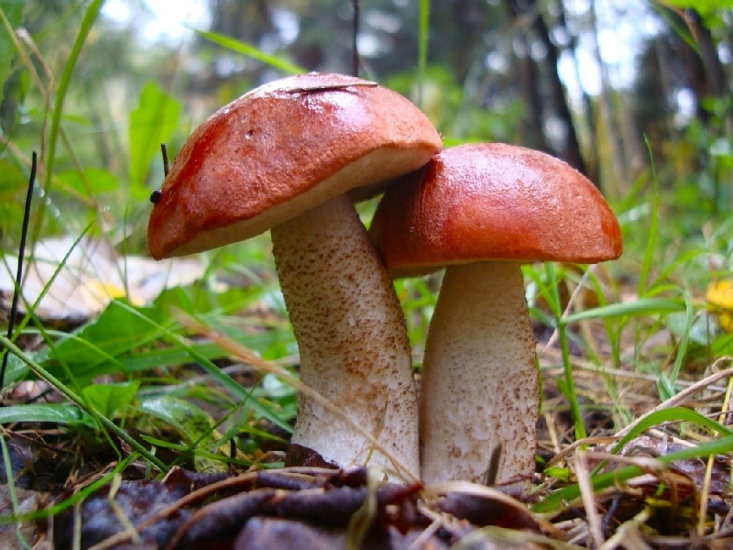 подосиновик
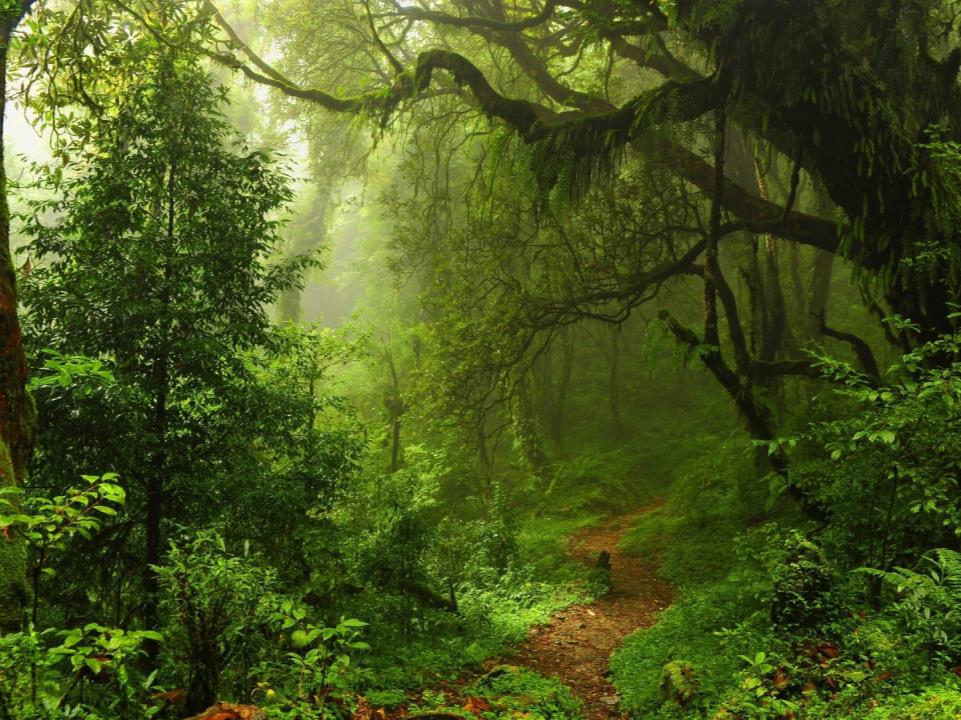 СЪЕДОБНЫЕ
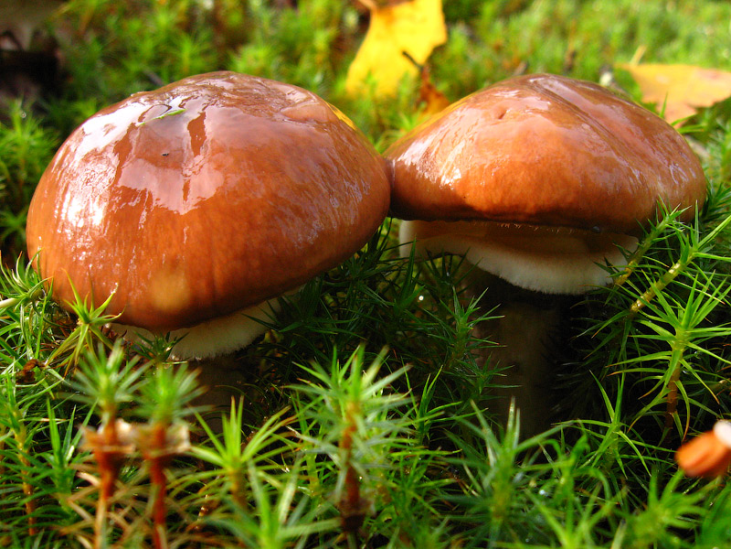 маслята
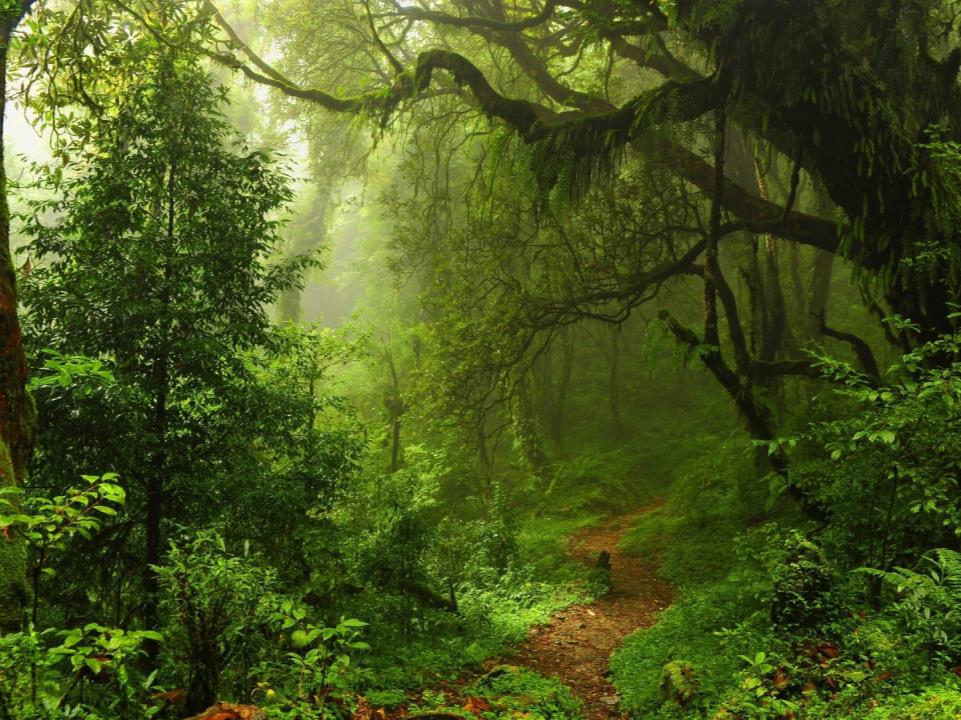 СЪЕДОБНЫЕ
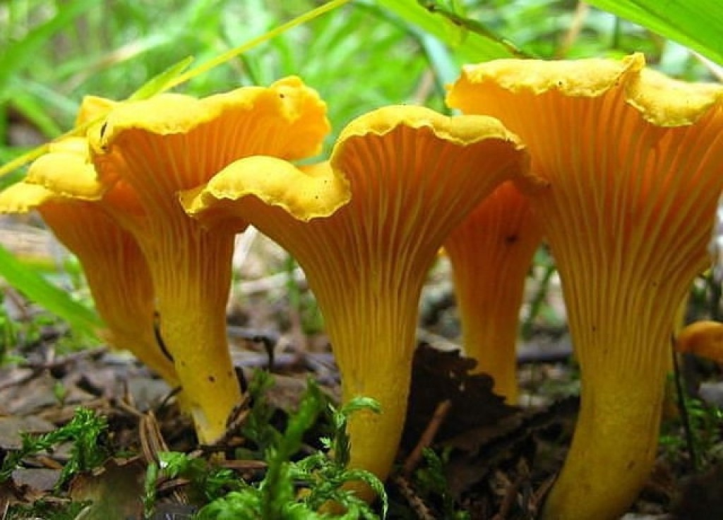 лисички
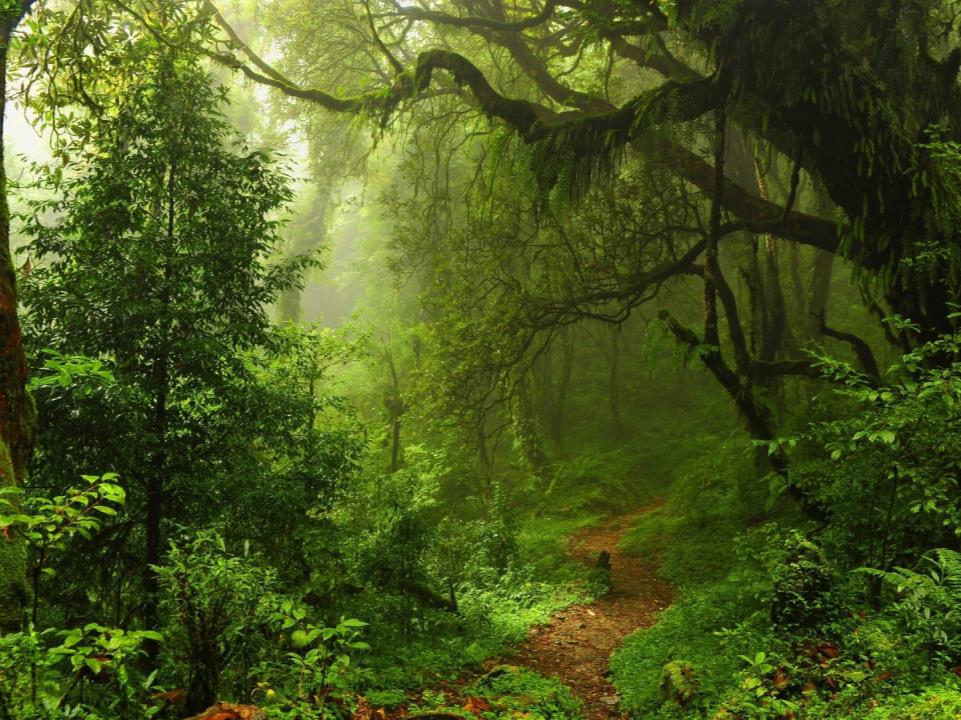 СЪЕДОБНЫЕ
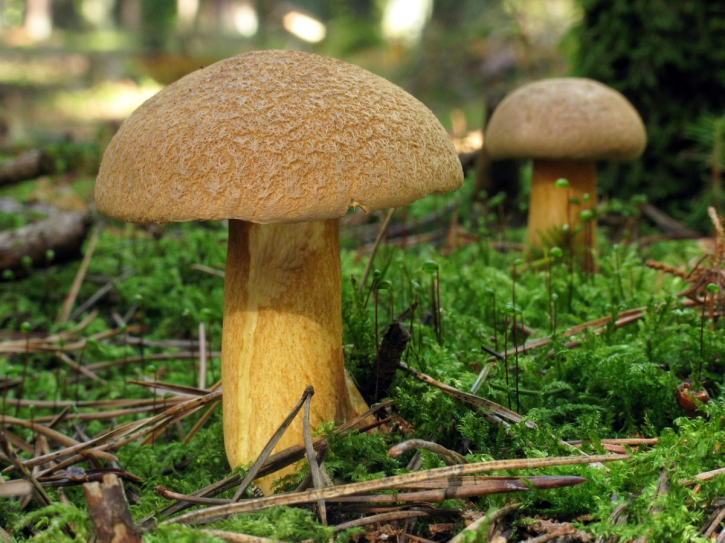 моховики
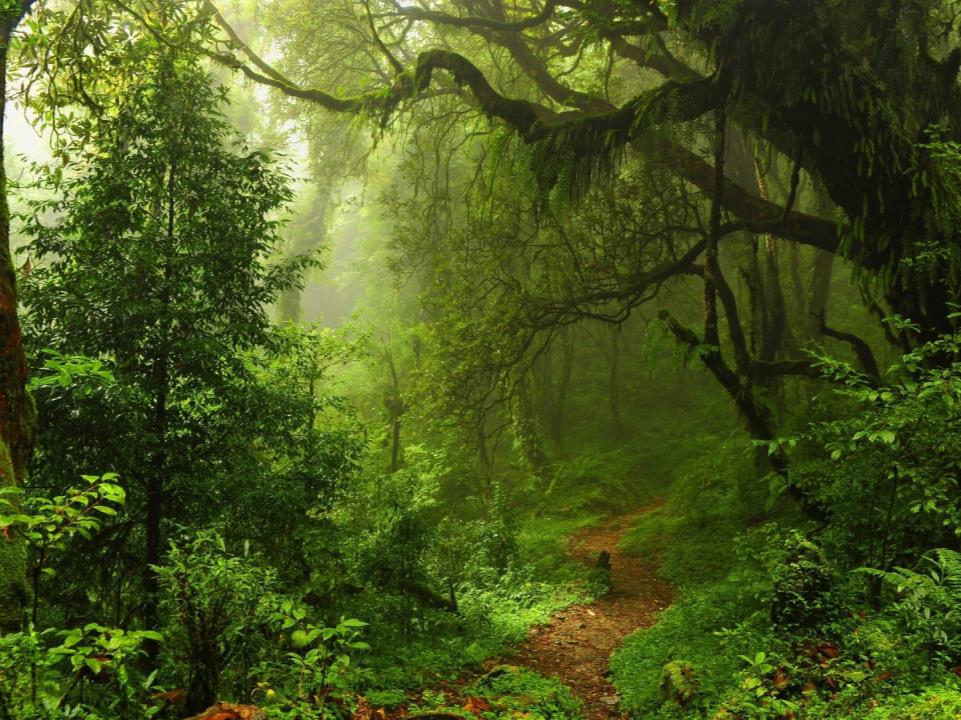 СЪЕДОБНЫЕ
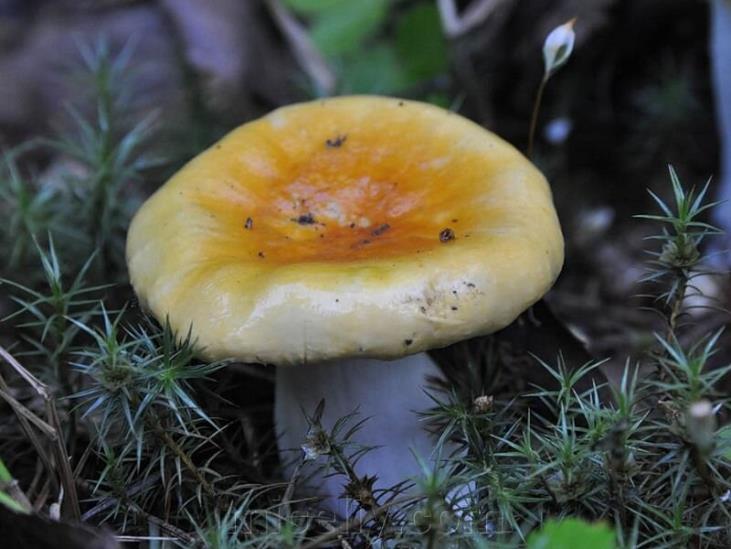 Сыроежки (шляпка красная, желтая, зеленая…)
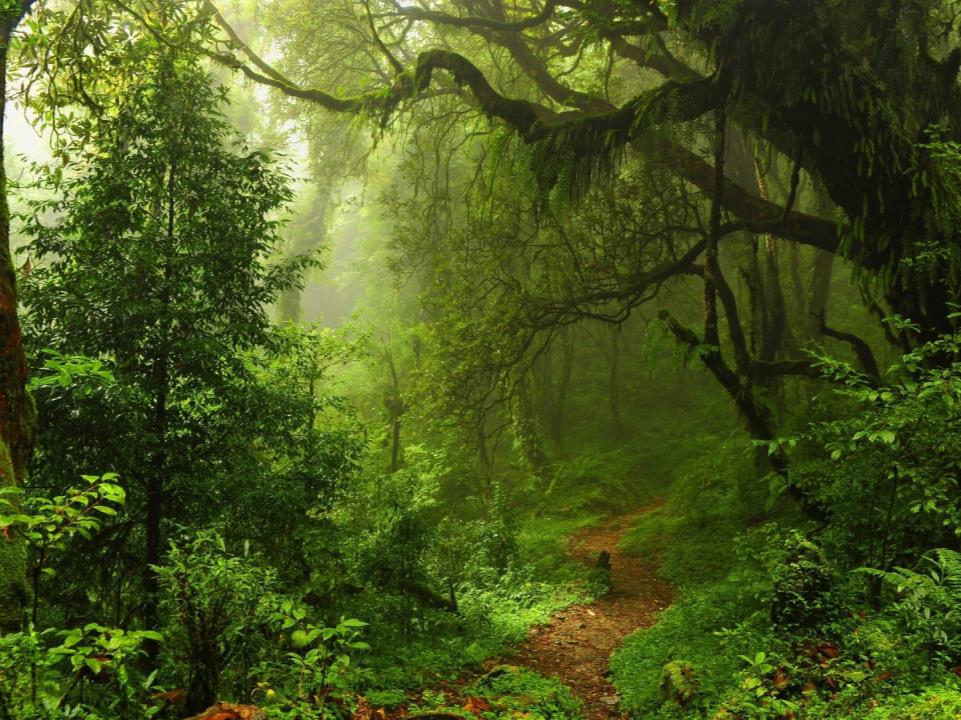 СЪЕДОБНЫЕ
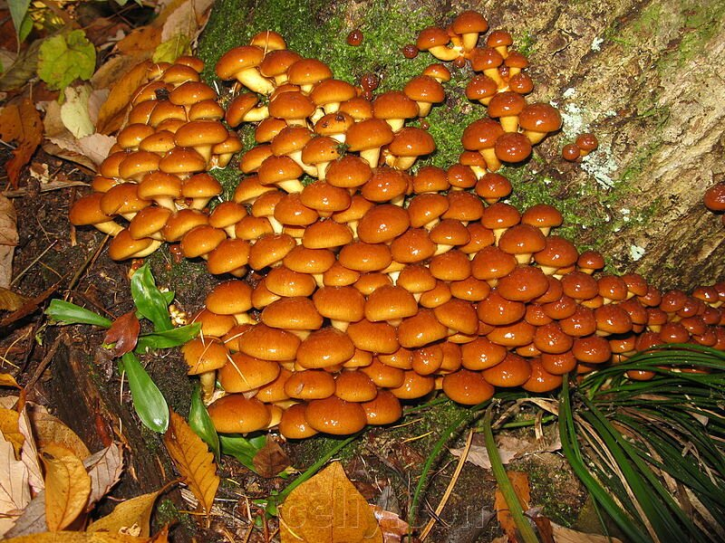 опята
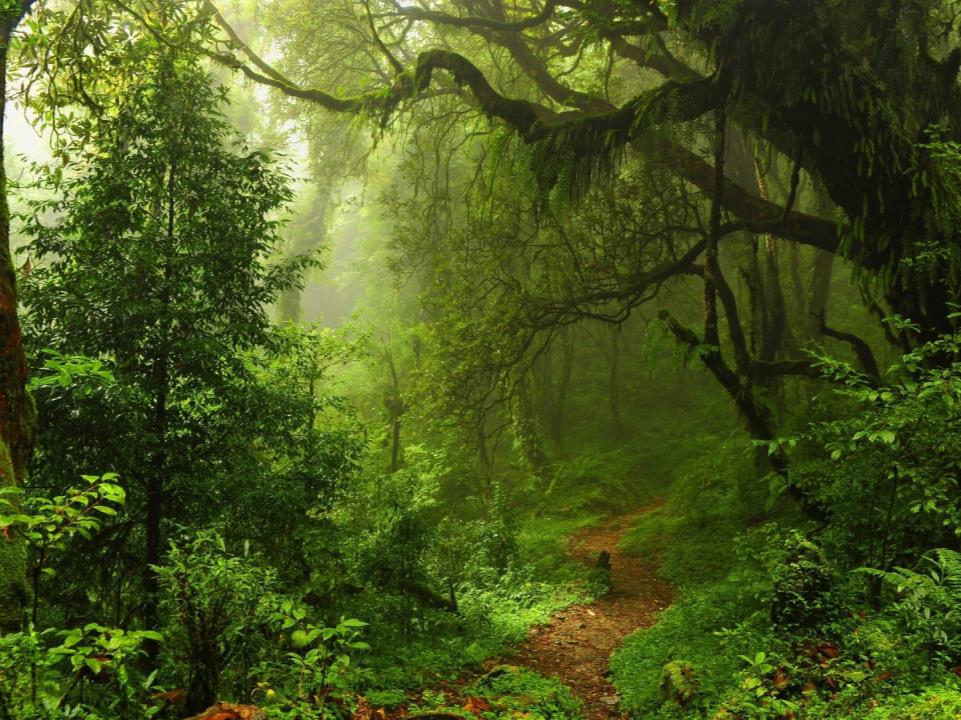 СЪЕДОБНЫЕ
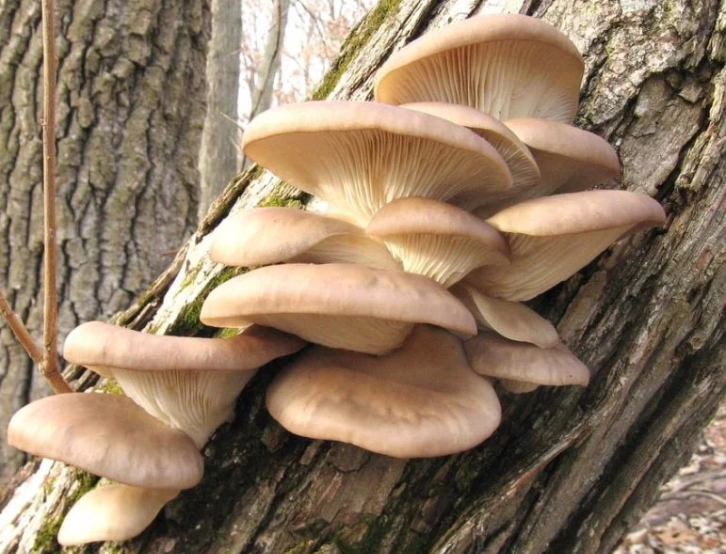 вёшенки
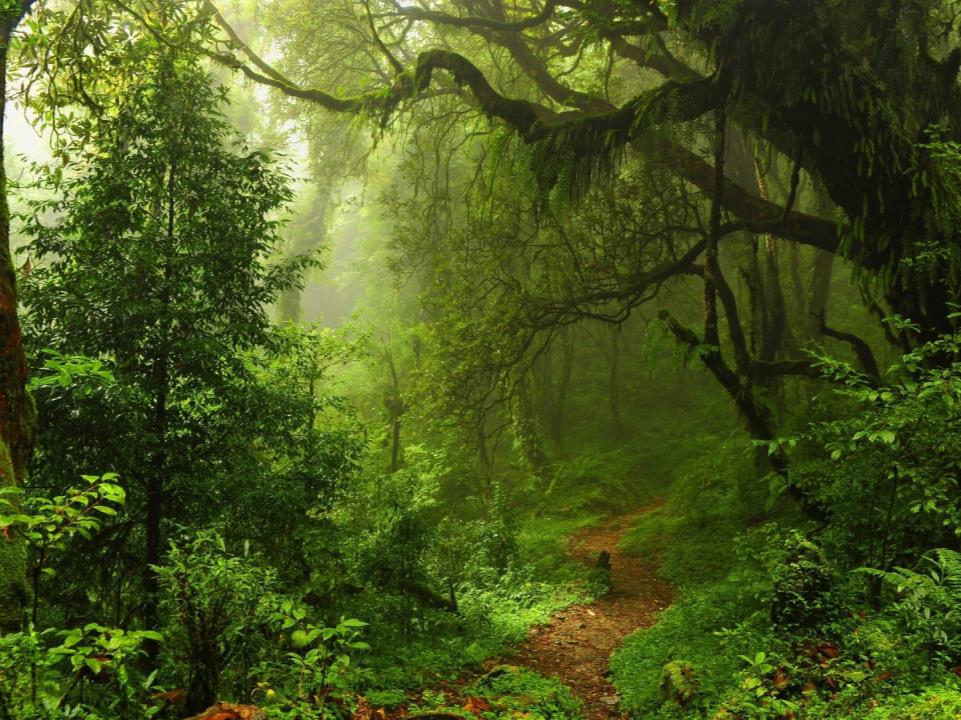 УСЛОВНО-СЪЕДОБНЫЕ
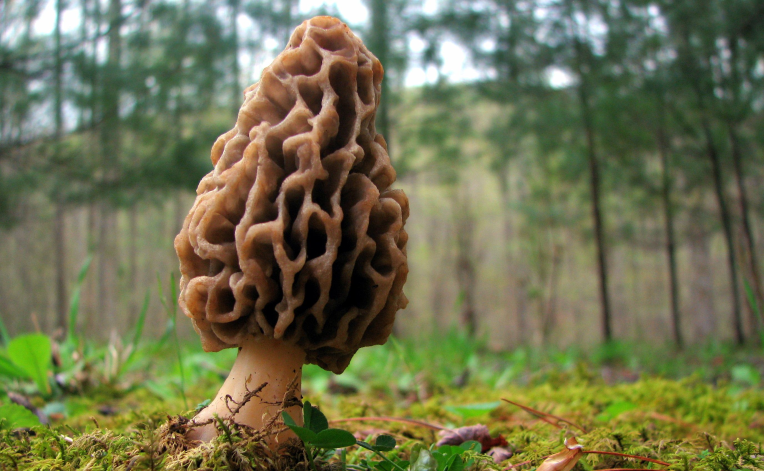 сморчки
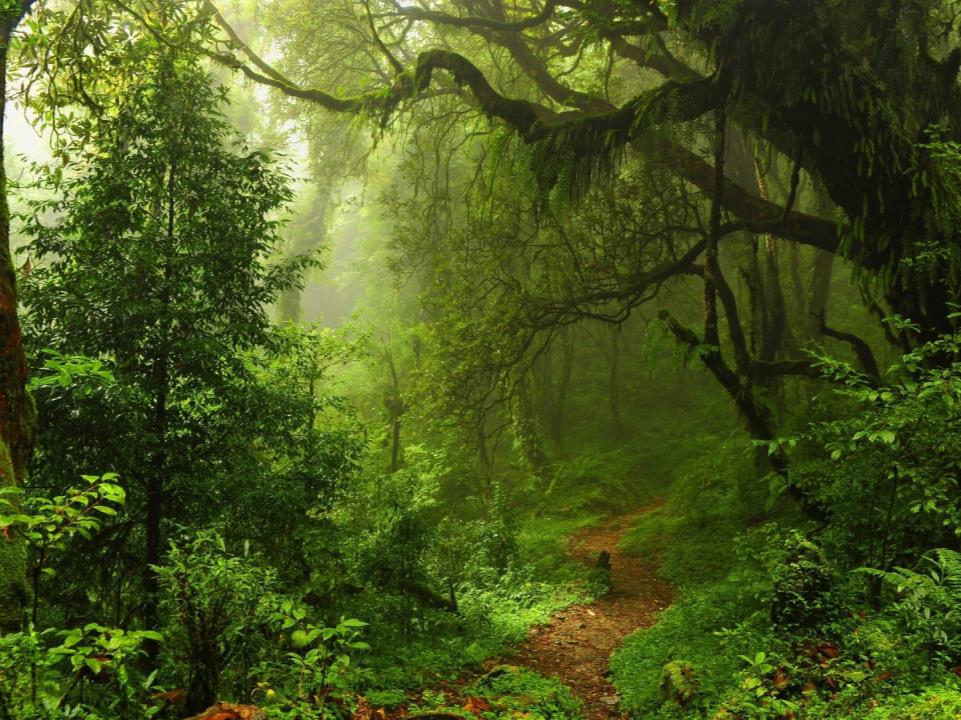 УСЛОВНО-СЪЕДОБНЫЕ
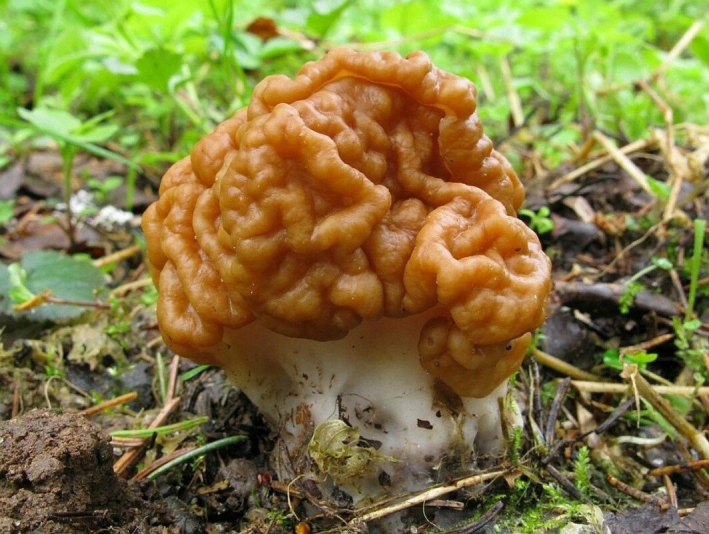 строчки
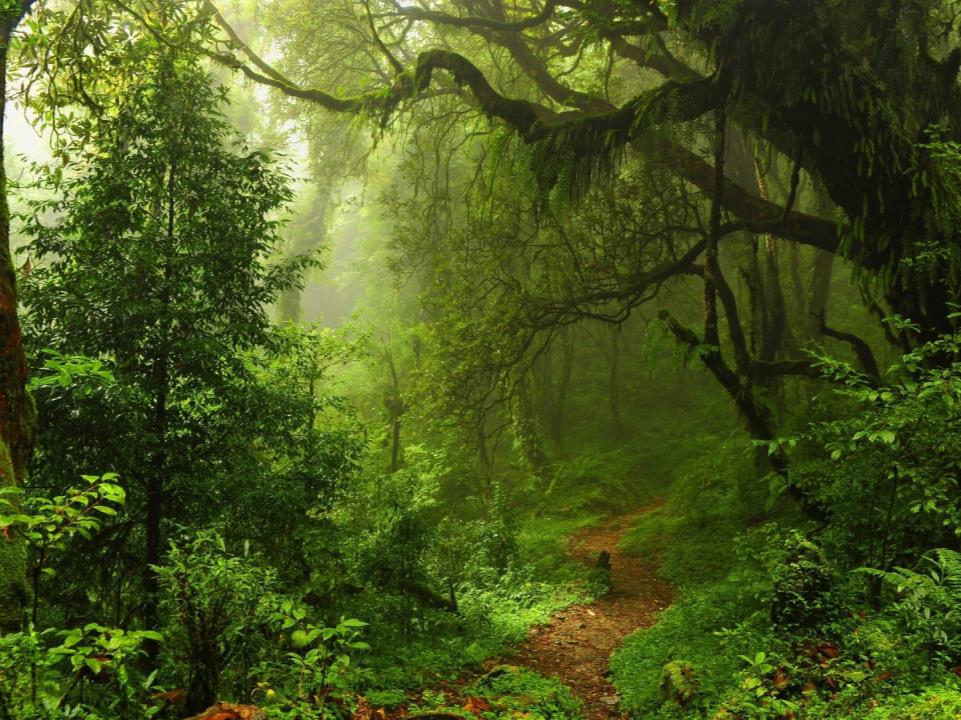 УСЛОВНО-СЪЕДОБНЫЕ
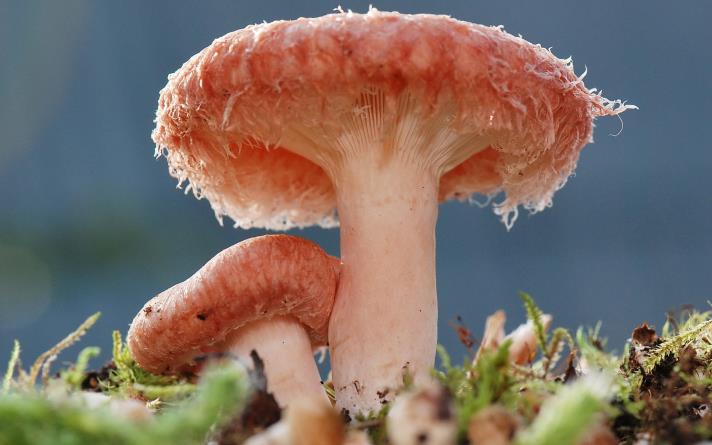 волнушки
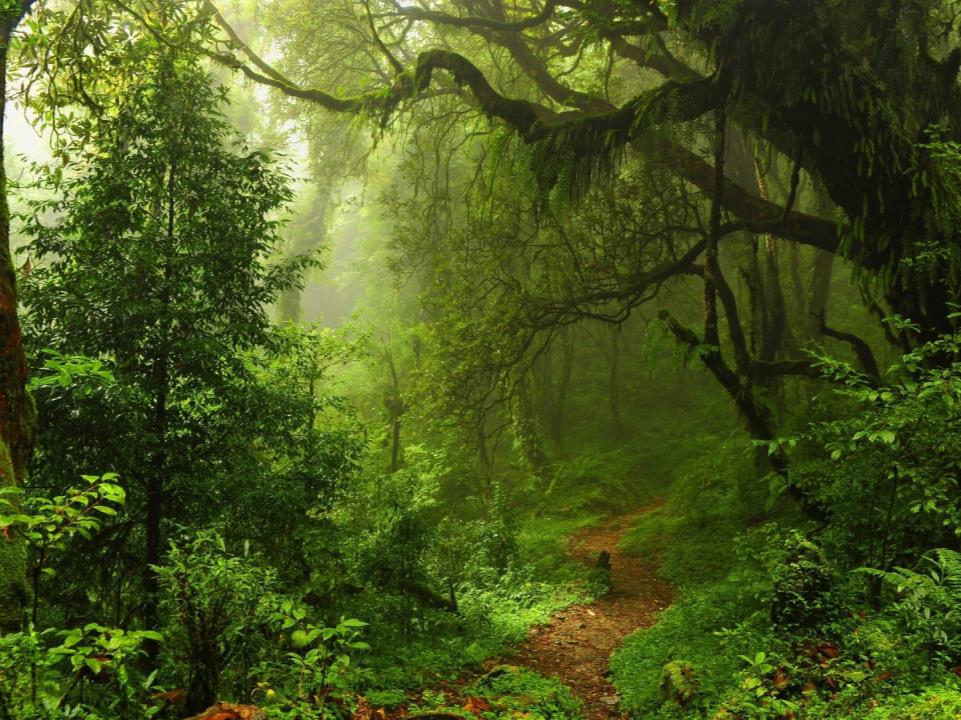 УСЛОВНО-СЪЕДОБНЫЕ
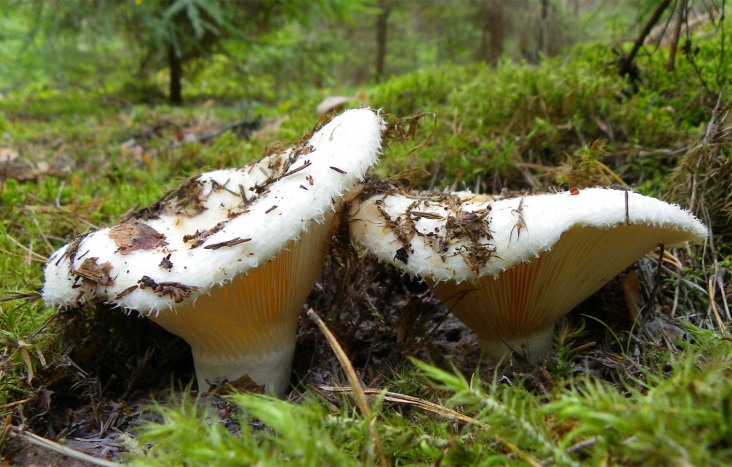 груздь
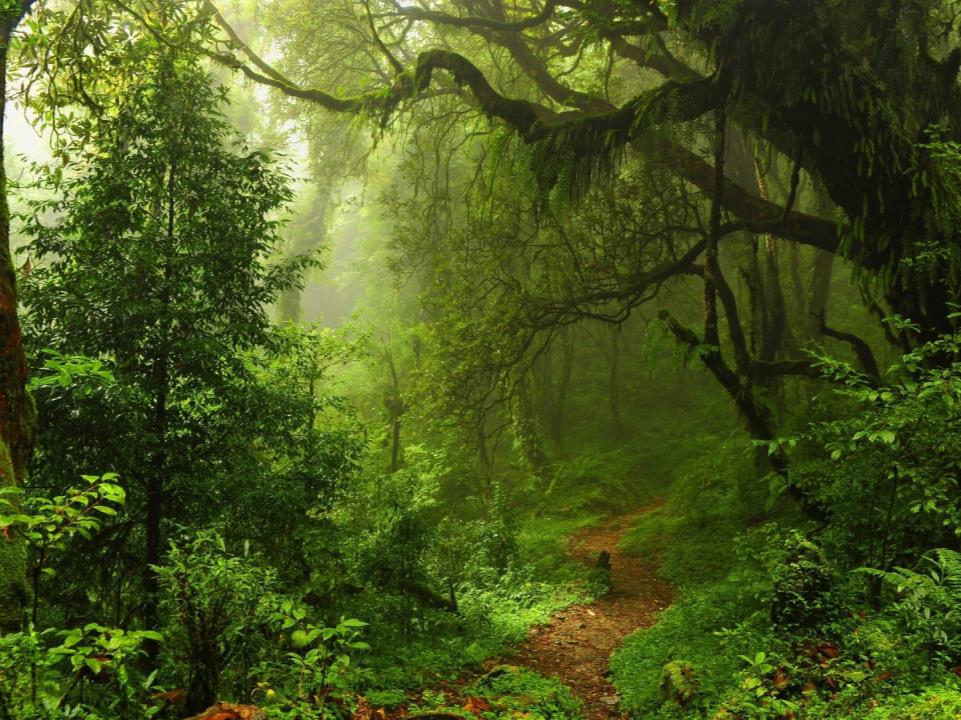 УСЛОВНО-СЪЕДОБНЫЕ
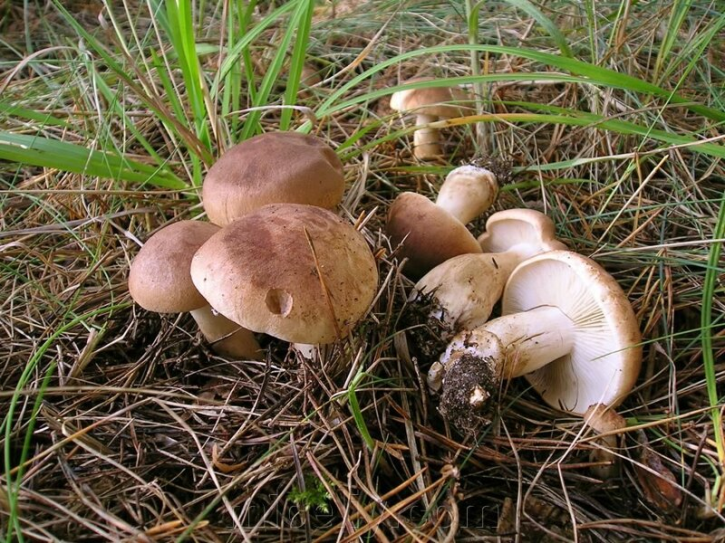 рядовки
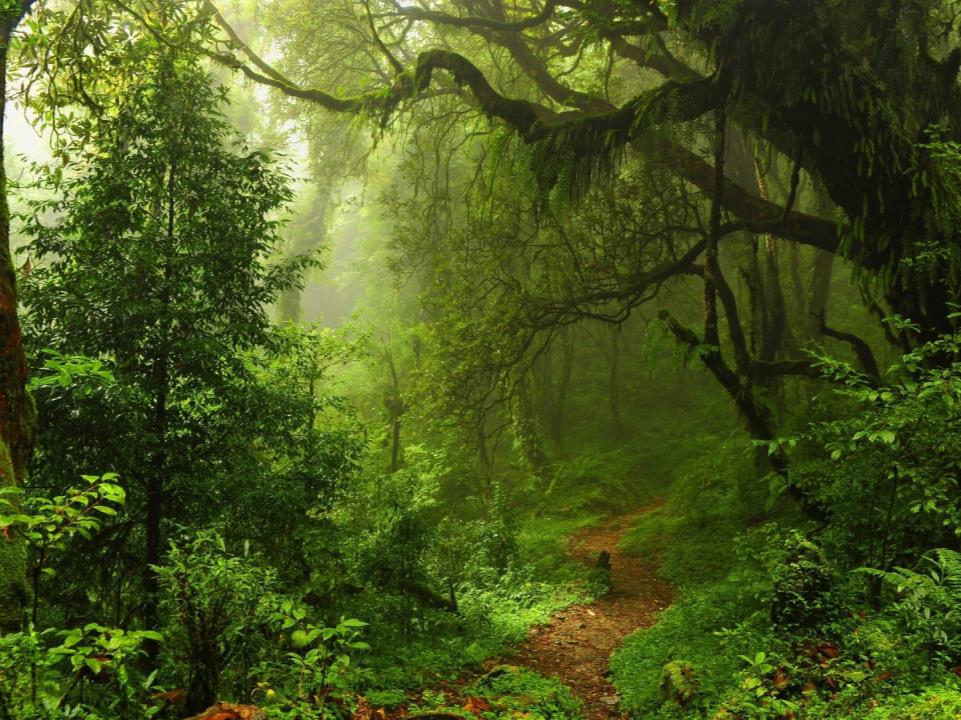 ЯДОВИТЫЕ
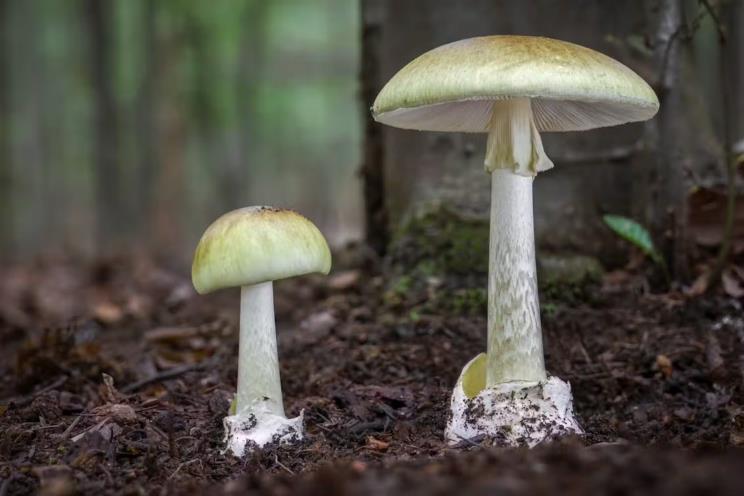 бледная поганка (лесная смерть)
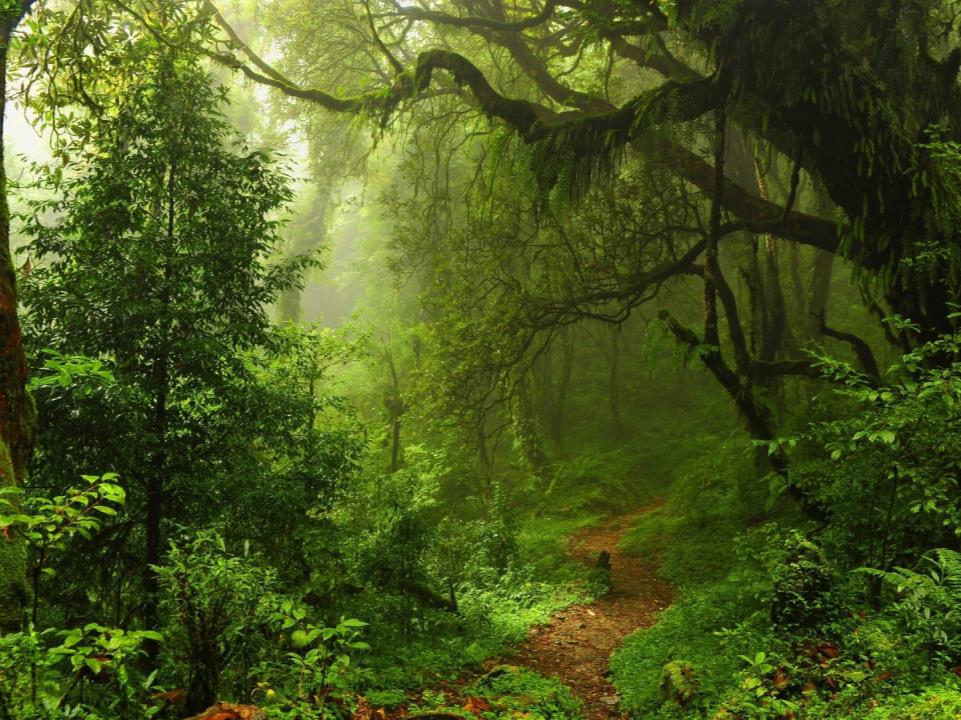 ЯДОВИТЫЕ
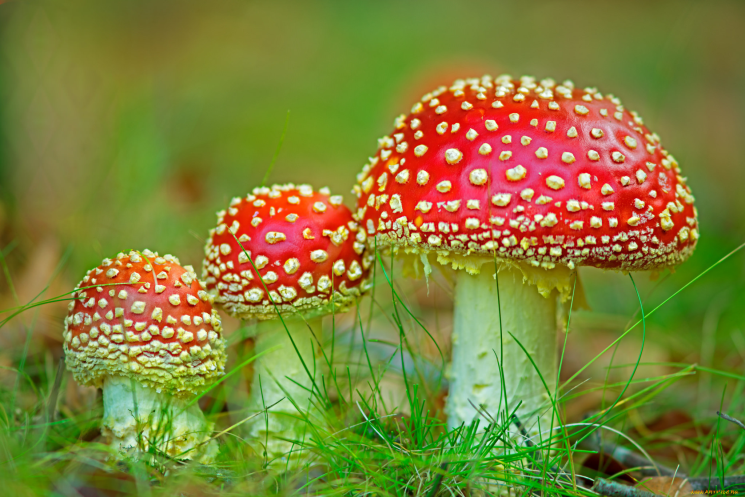 мухомор красный
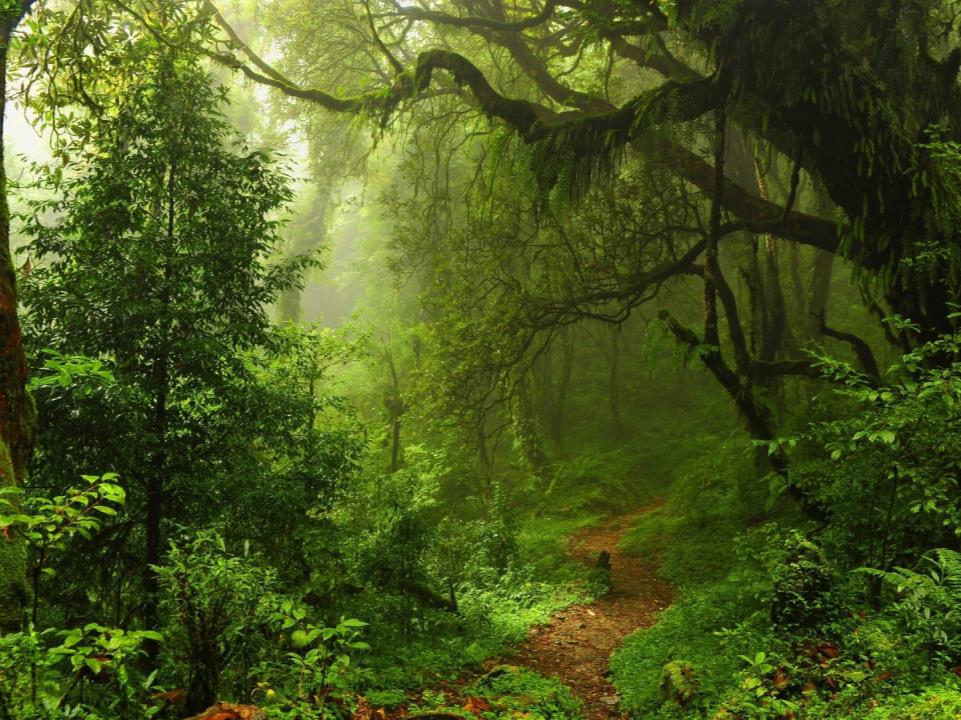 ЯДОВИТЫЕ
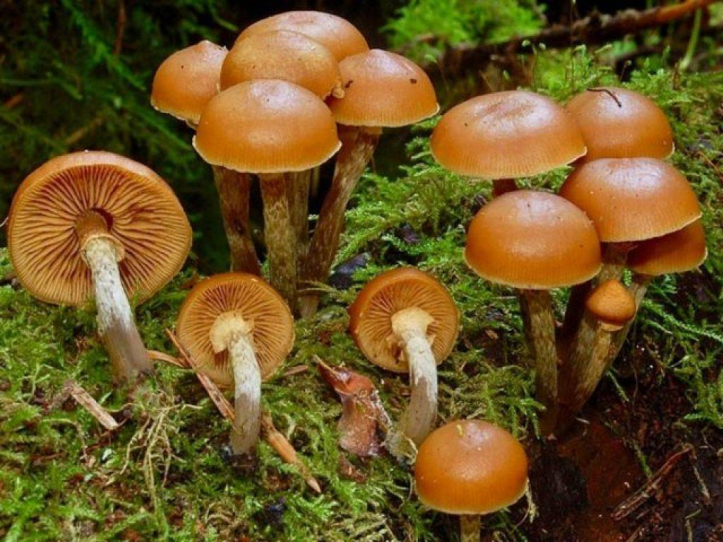 галерина окаймленная (!)
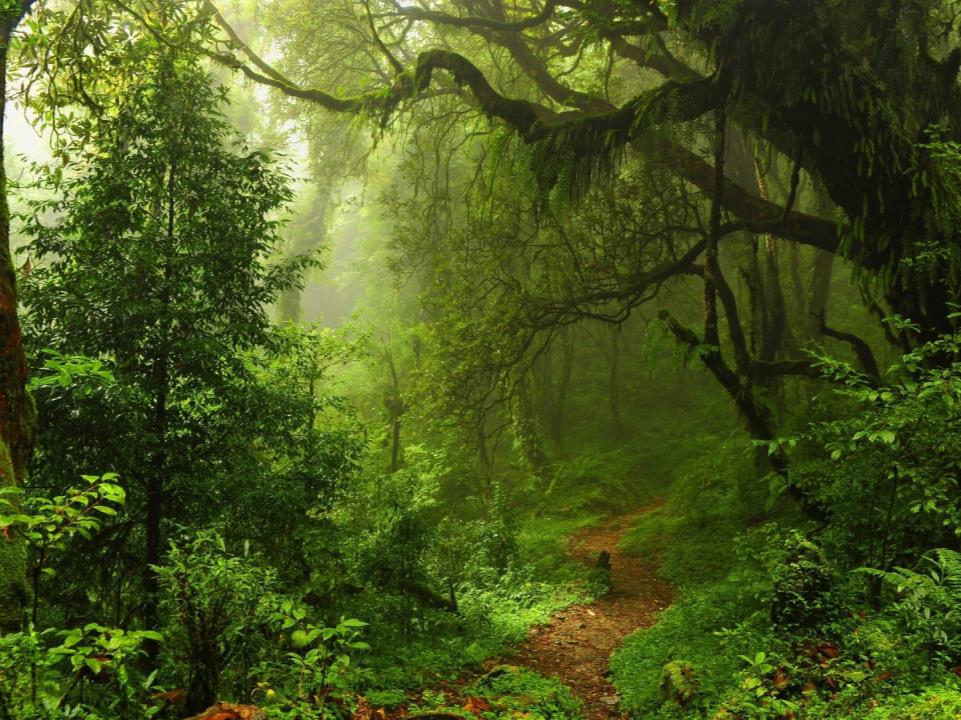 ЯДОВИТЫЕ
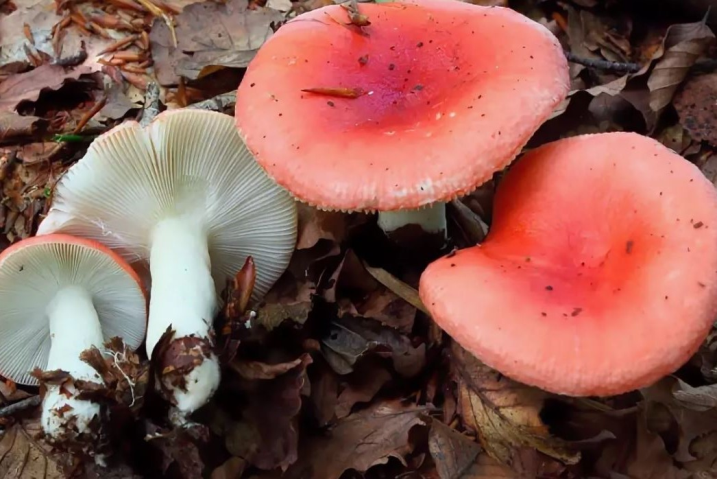 сыроежка Мэйра (слабоядовитый гриб)
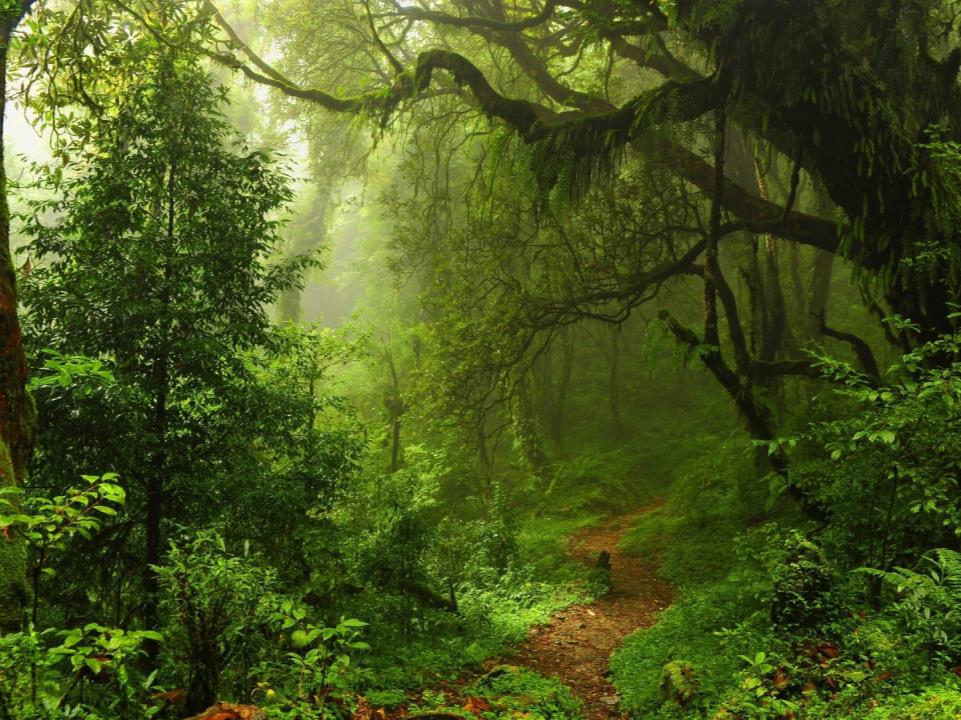 ЯДОВИТЫЕ
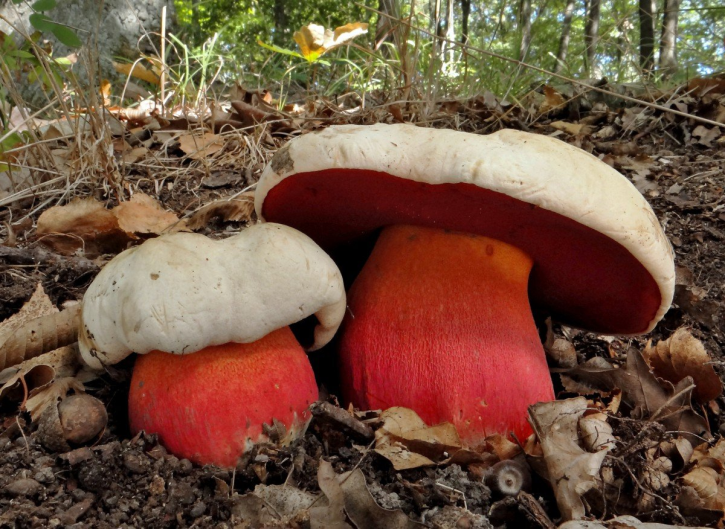 сатанинский гриб
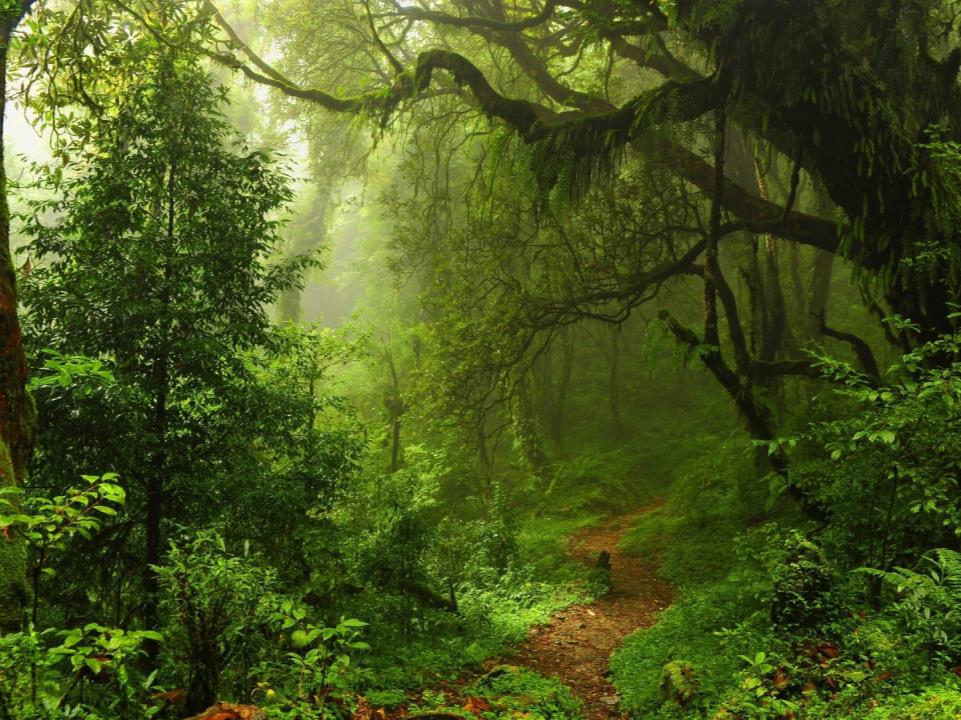 ЯДОВИТЫЕ
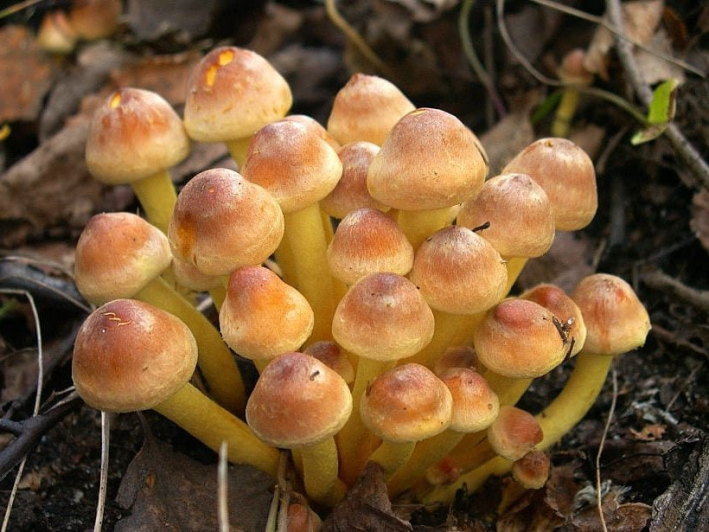 ложные опята
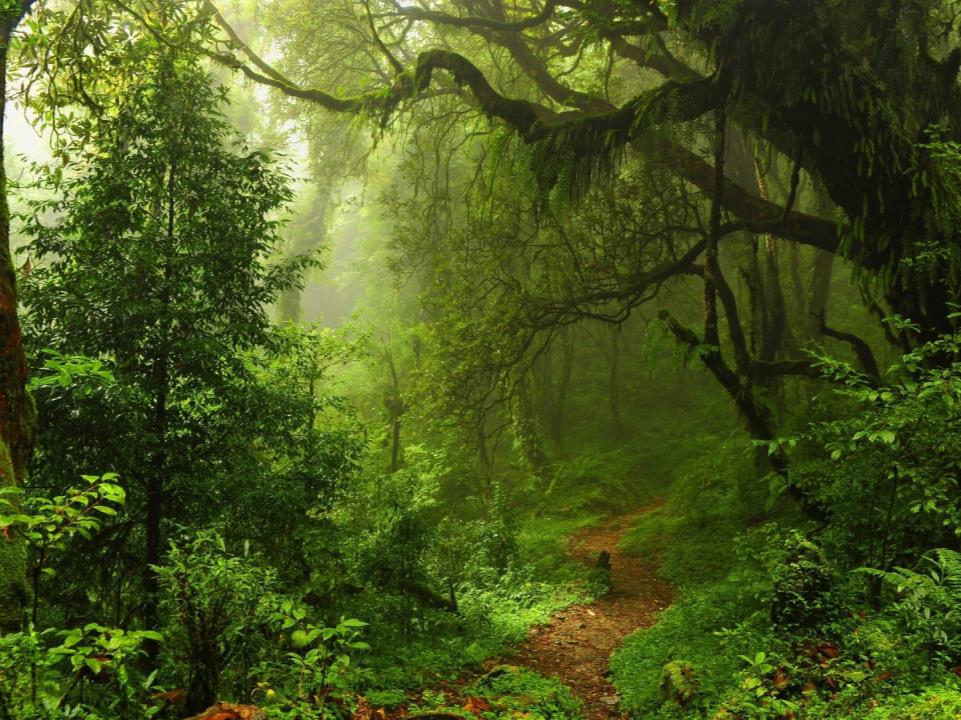 ЯДОВИТЫЕ
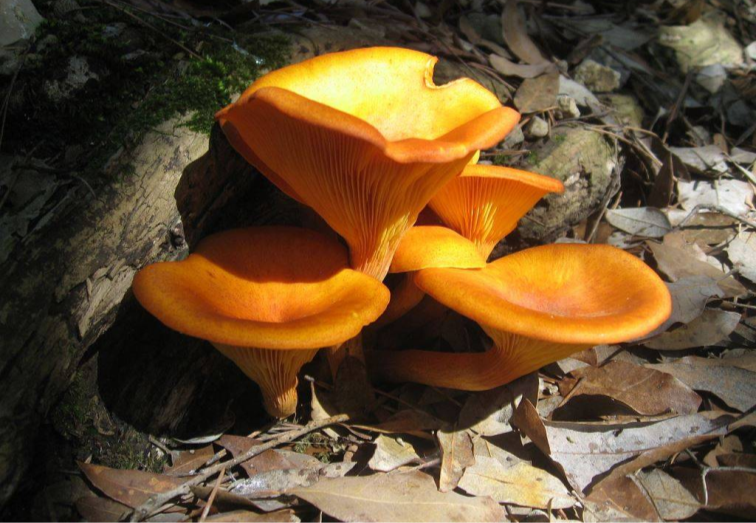 ложные лисички
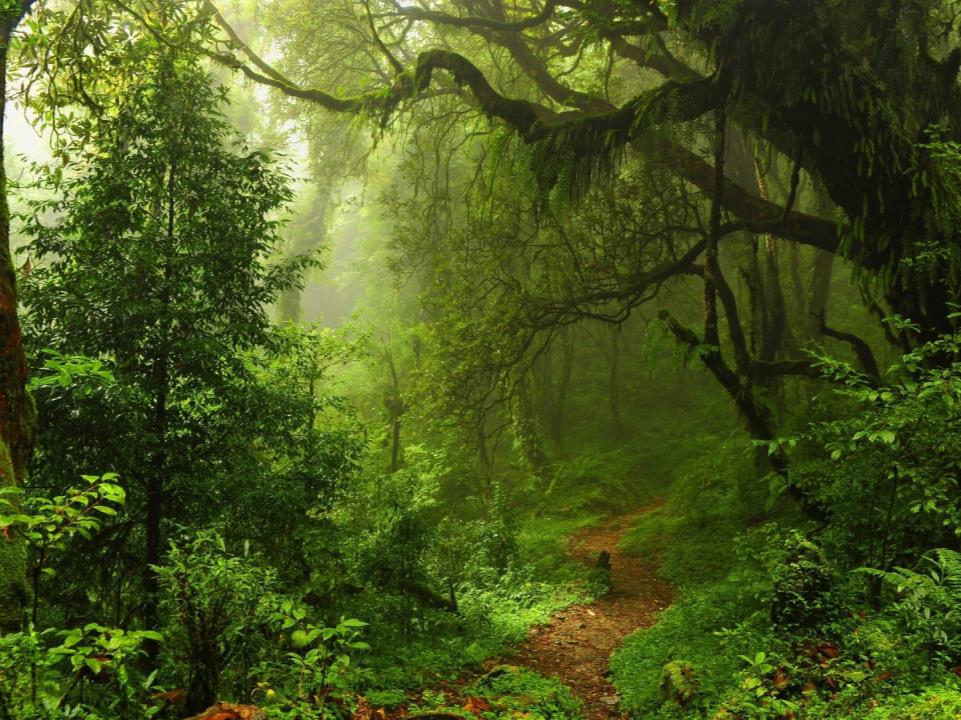 УДАЧНОГО ДНЯ!